Radicalization
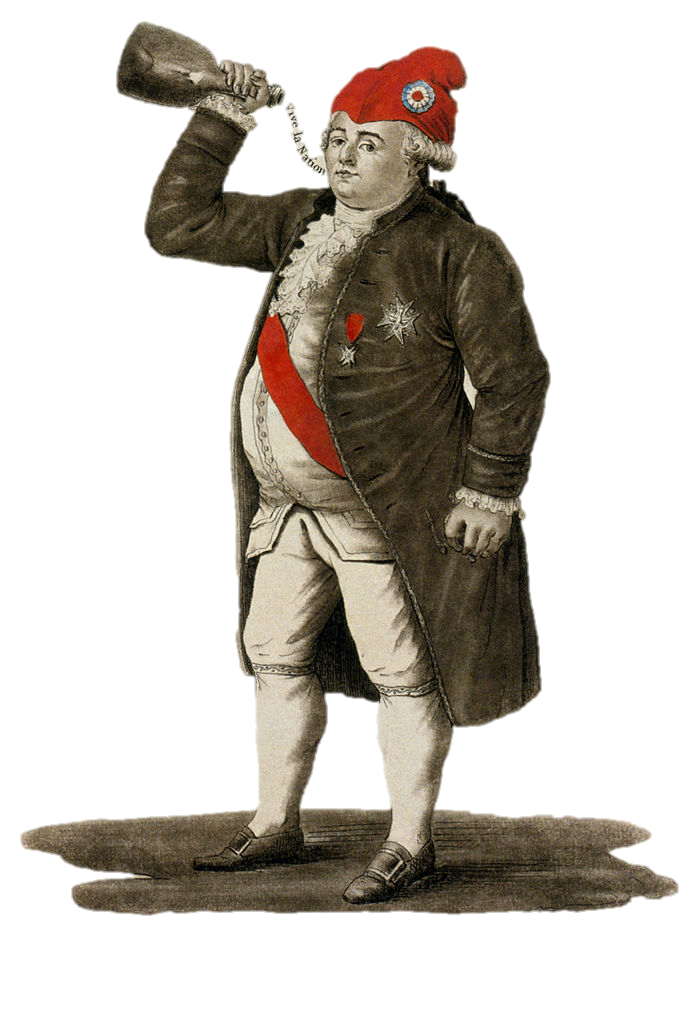 of the French Revolution
1791-1792
Phases of the French Revolution
1791
1793
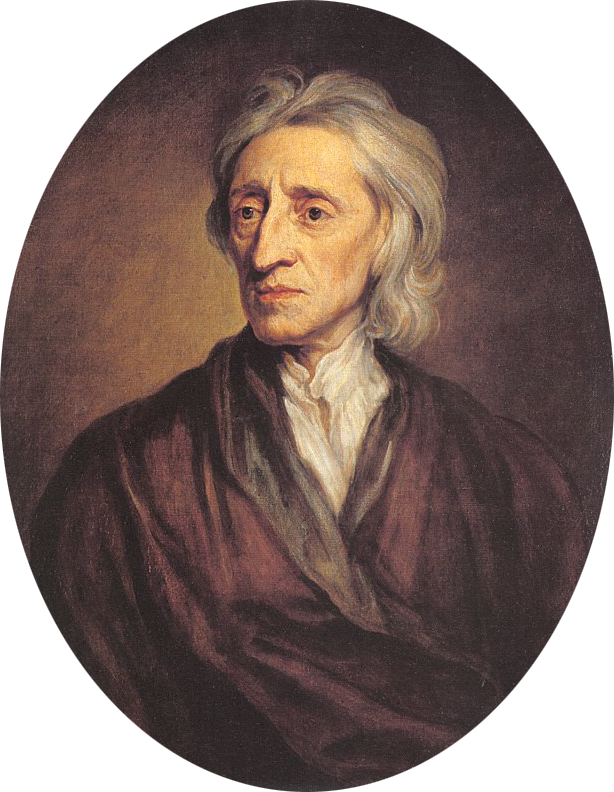 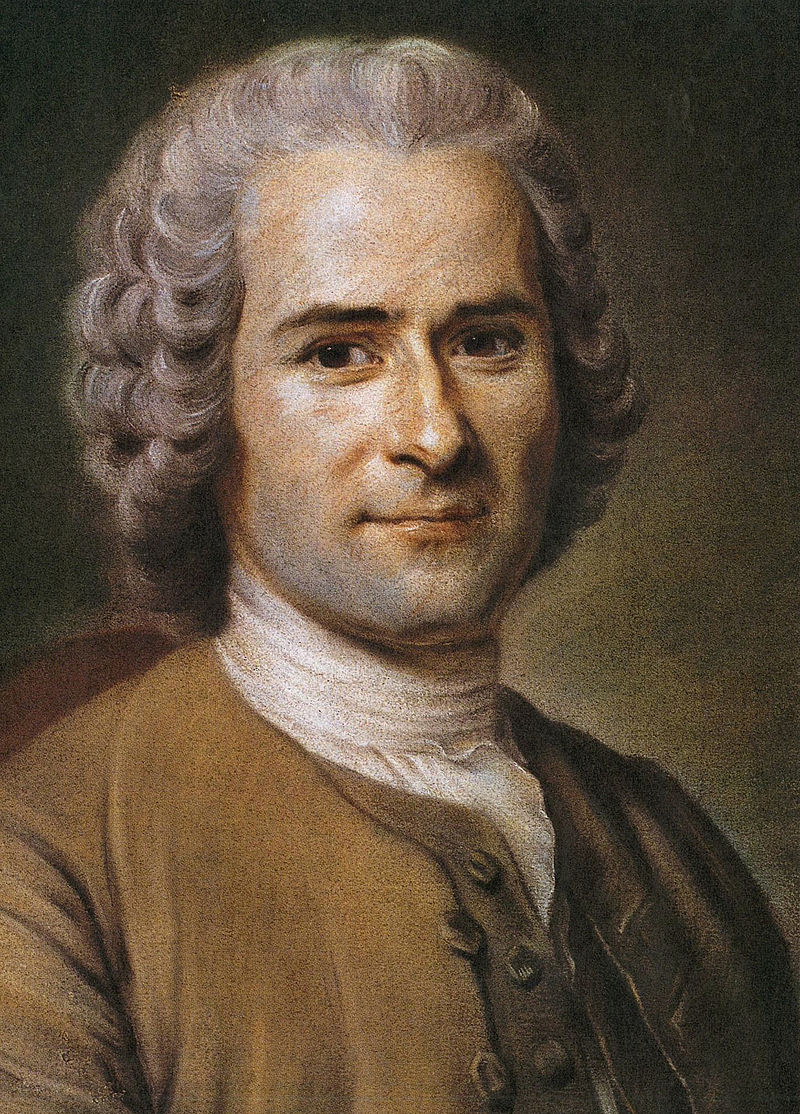 Rousseau
Locke
Liberal Phase
1789-1791
Bourgeoisie
Constitutional Monarchy
Liberal Reform
Abolition of Privilege
John Locke (Liberalism)
Montesquieu (Constitutionalism)
National Assembly
Legislative Assembly
Radical Phase
1792-1794
Jacobins, Sans Culottes
Egalitarianism
Nationalism
Everyone Eats
Rousseau (General Will)
National Convention
Committee on Public Safety
1791
Le Chapelier Law
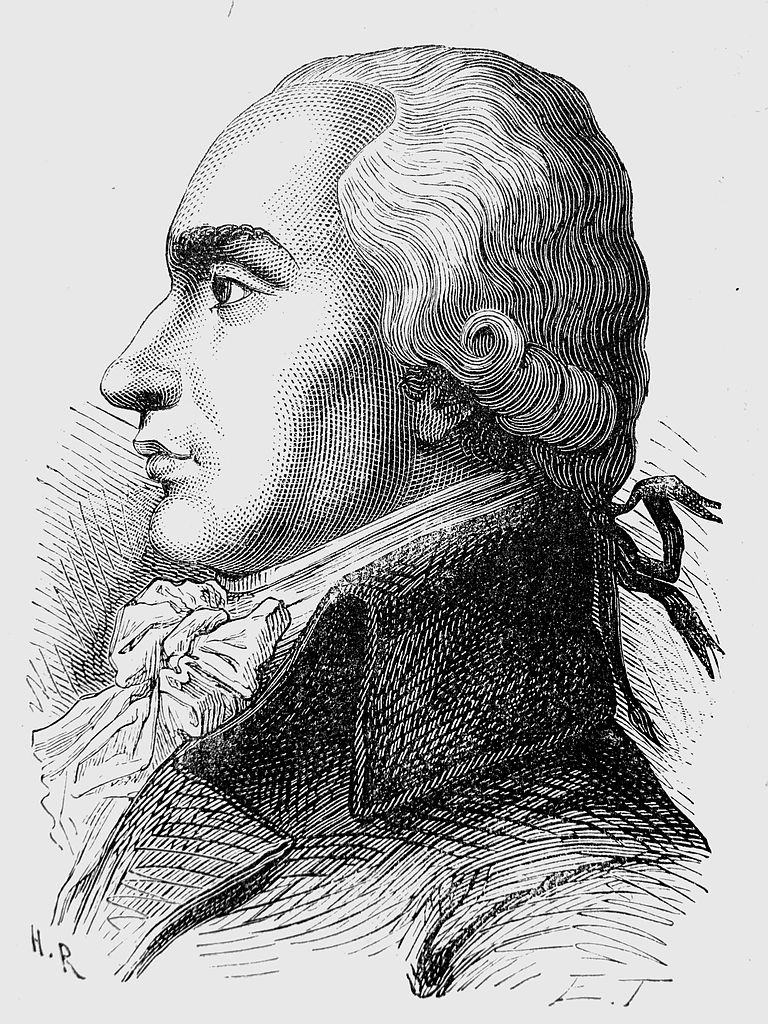 The Last Stand  of the 
Liberals
[Speaker Notes: Photo Source: Grands hommes et grands faits de la Révolution française (1789-1804)]
1791
Le Chapelier Law
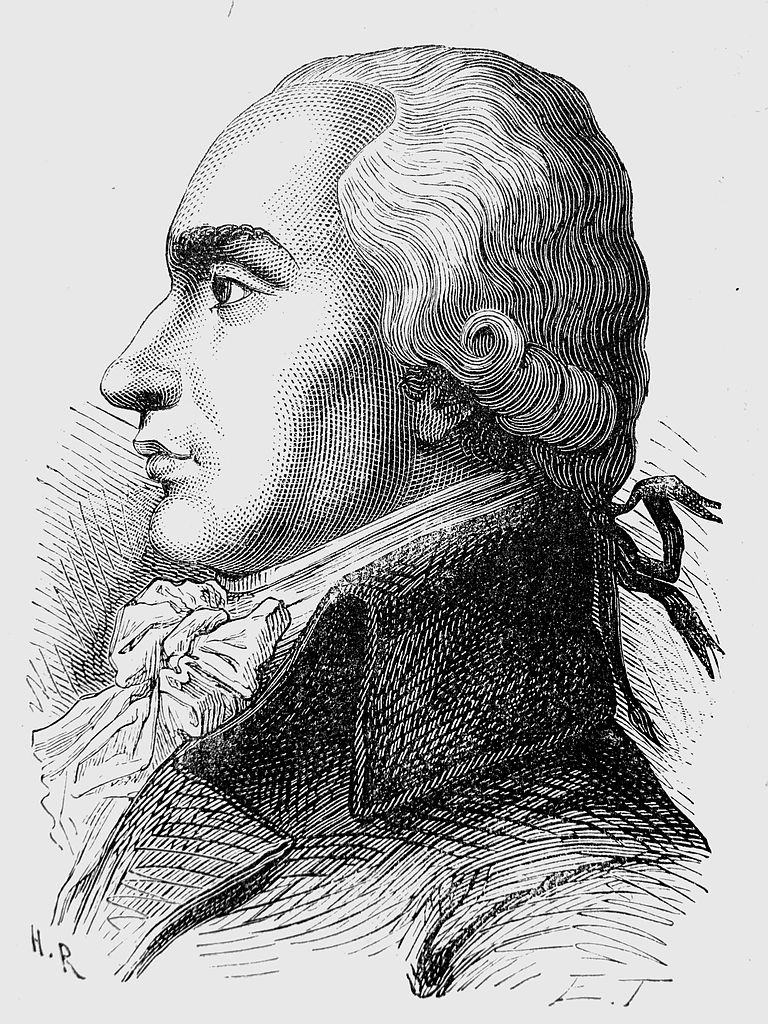 Forbade guilds, workers combinations (unions), and strikes

Classical Liberalism
[Speaker Notes: Photo Source: Grands hommes et grands faits de la Révolution française (1789-1804)]
1791
Le Chapelier Law
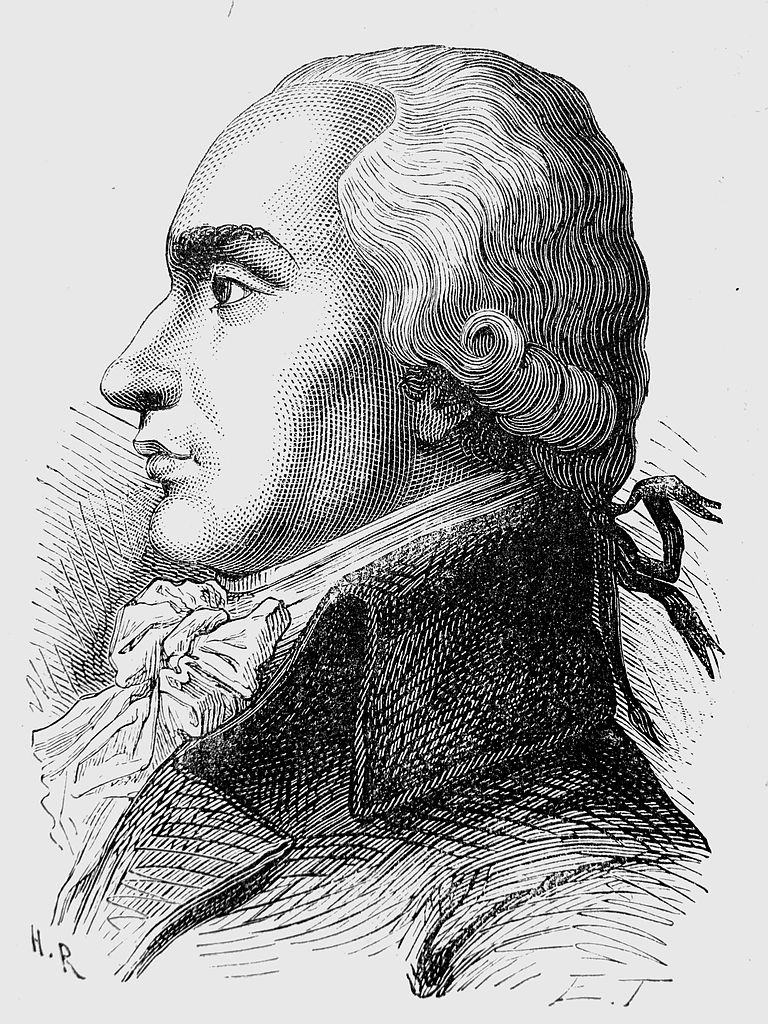 GOAL:

Reduce the influence of the urban masses
[Speaker Notes: Photo Source: Grands hommes et grands faits de la Révolution française (1789-1804)]
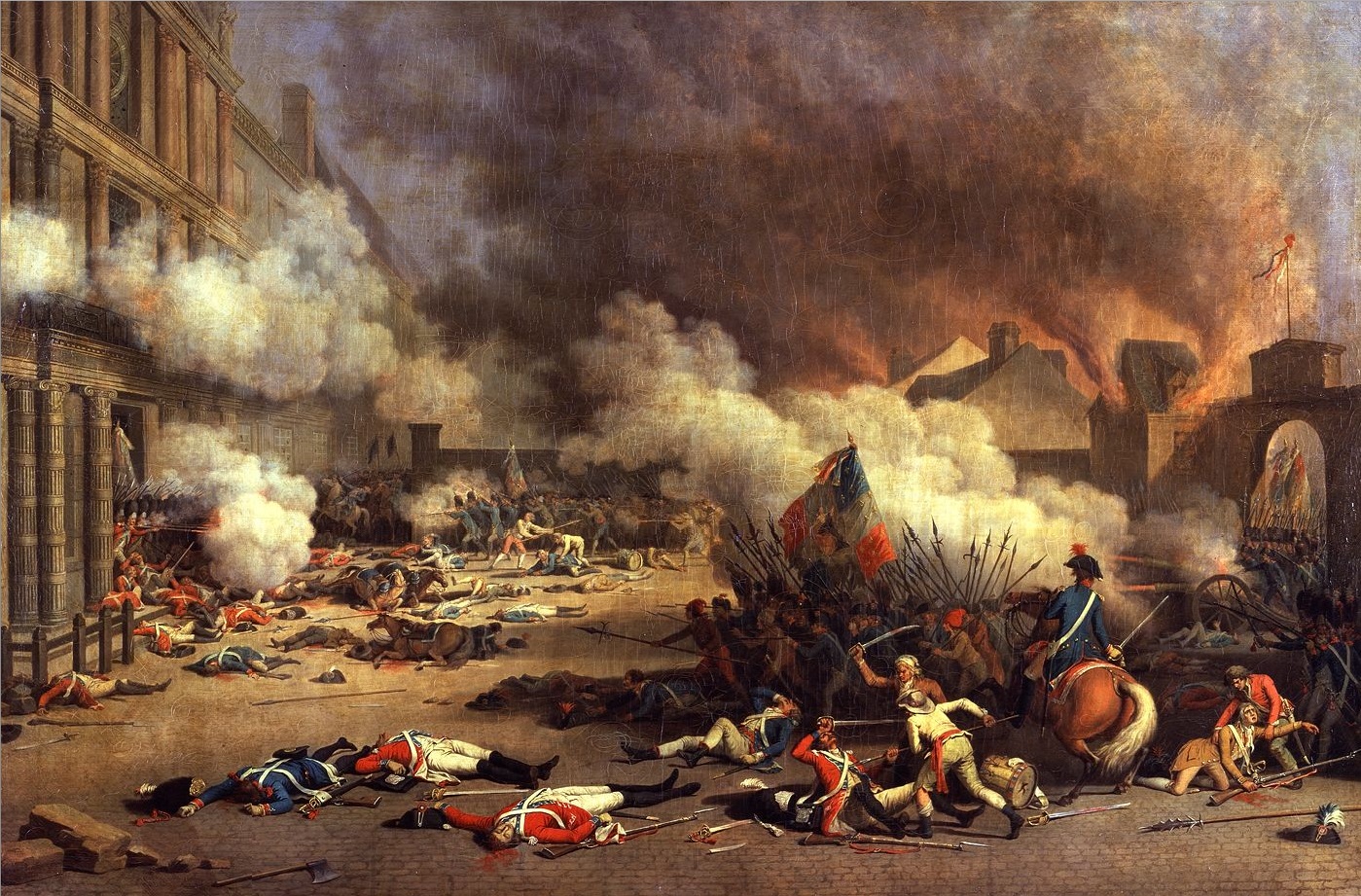 The Crowd Will Gain Control
Depiction of the storming of the Tuileries Palace on 10 august 1792
1791
KEY EVENTS
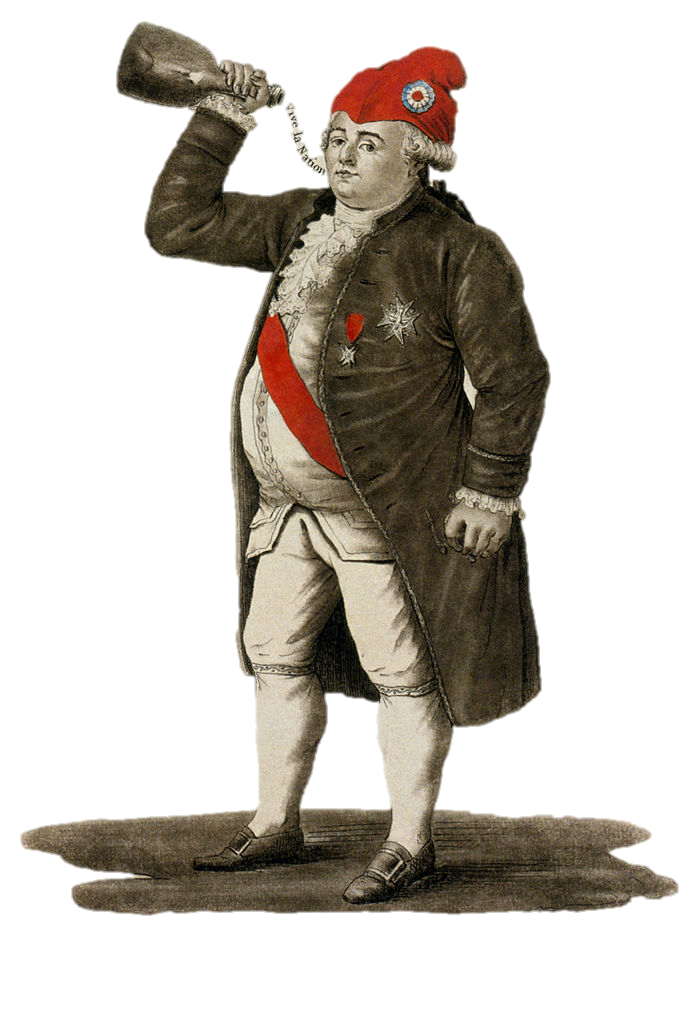 I wanna be a
Constitutional Monarch
Said no king ever.
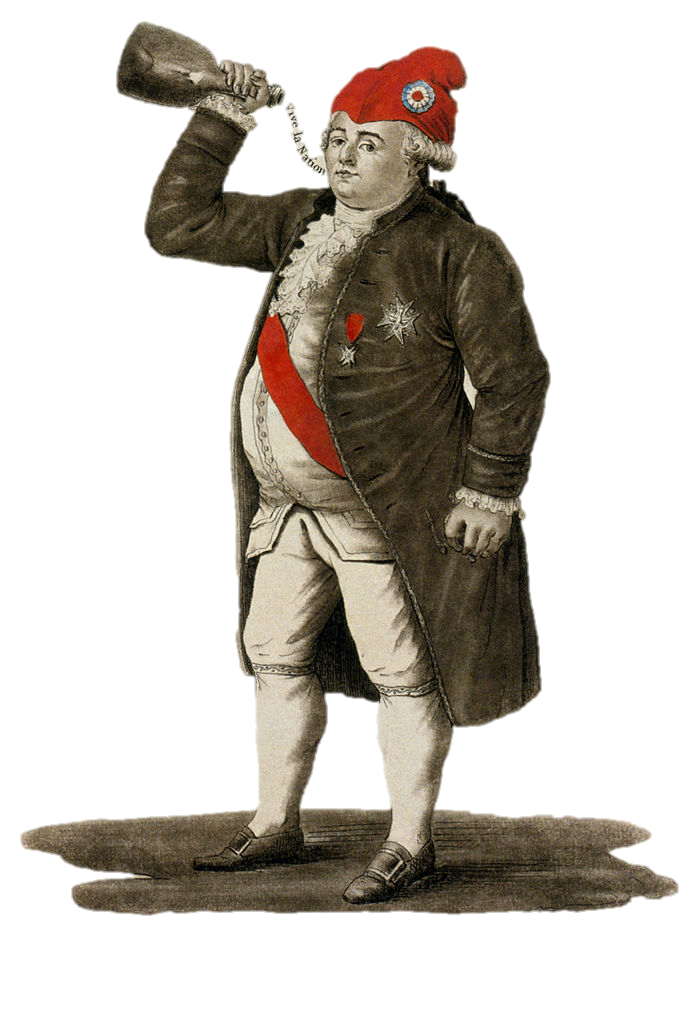 In this 1792 cartoon, Louis is depicted wearing a liberty cap and a revolutionary tricolor cockade.

Both depict him as powerless.
1791
Flight to Varennes
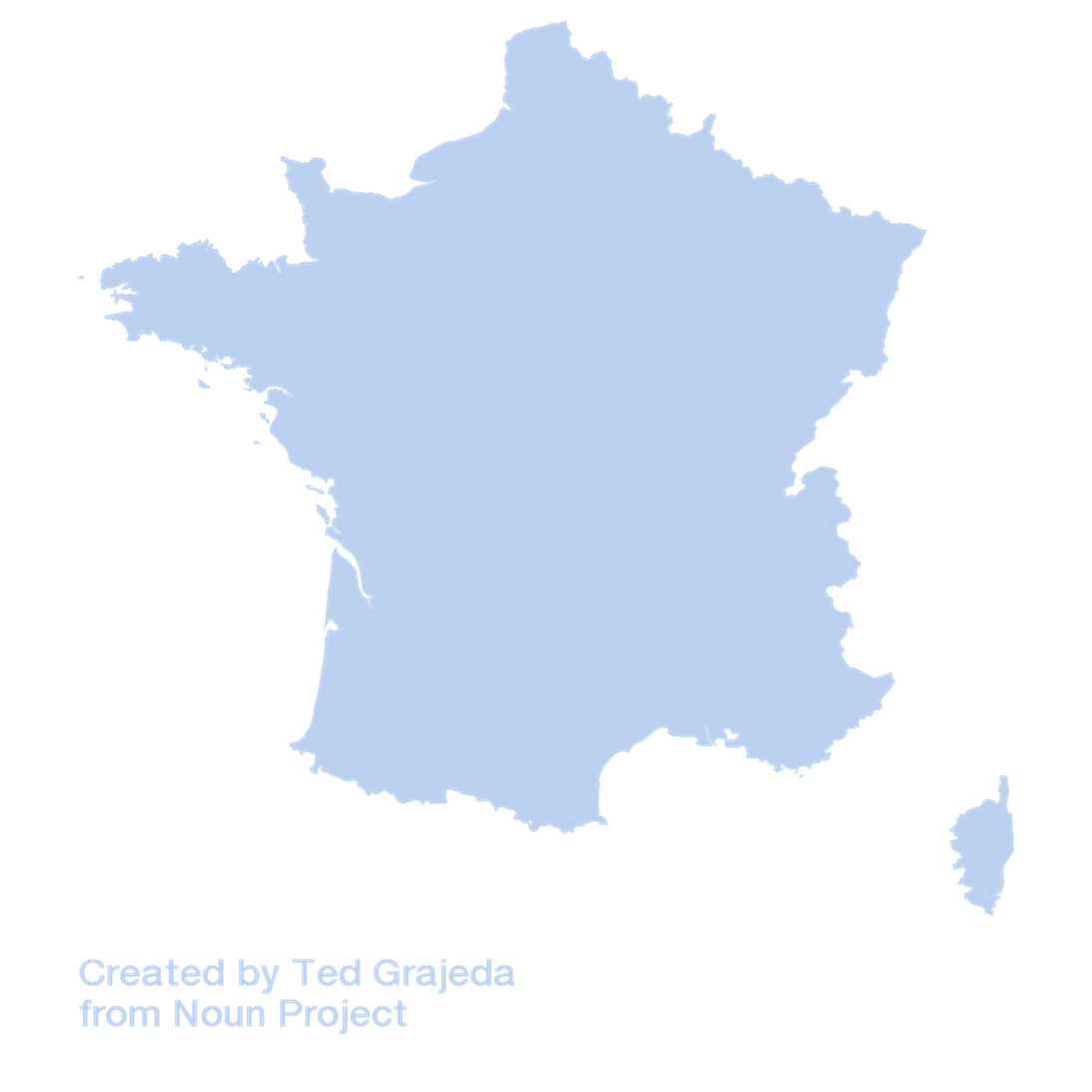 Louis and his family attempted to flee Paris
Icon by Ted Grajeda from the Noun Project
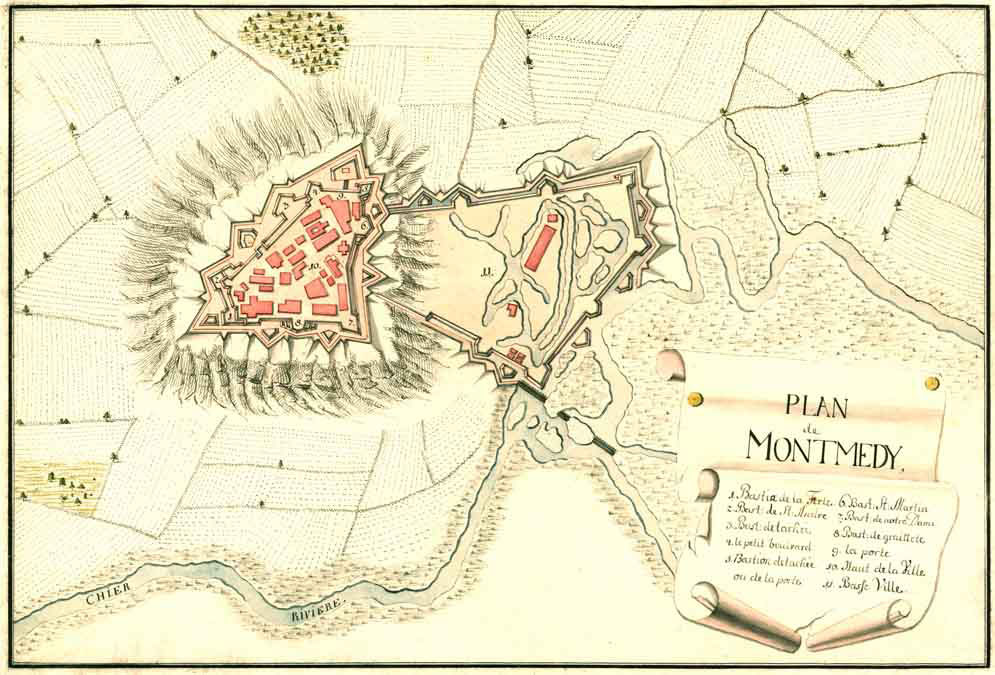 Destination:  Montmedy
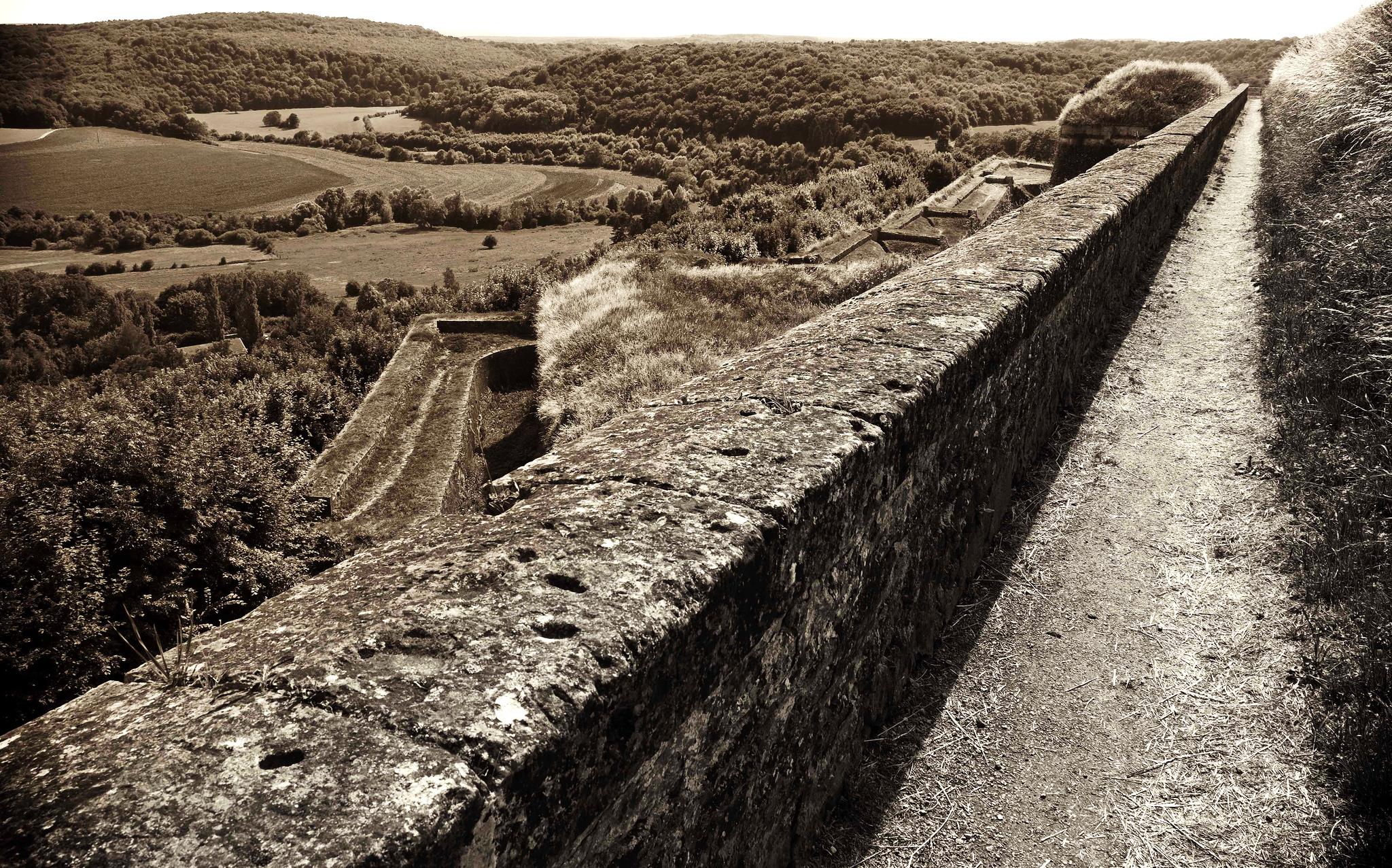 citadel
Louis sought to join royalist military officers at Montmédy to launch a counter-revolution.
Photo by 
Eric Huybrechts
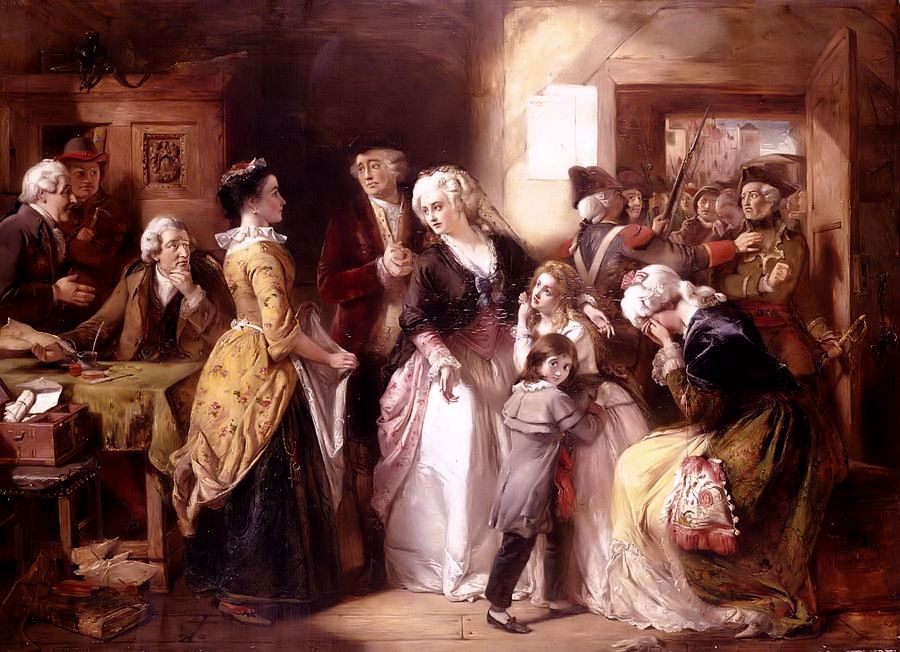 CAUGHT
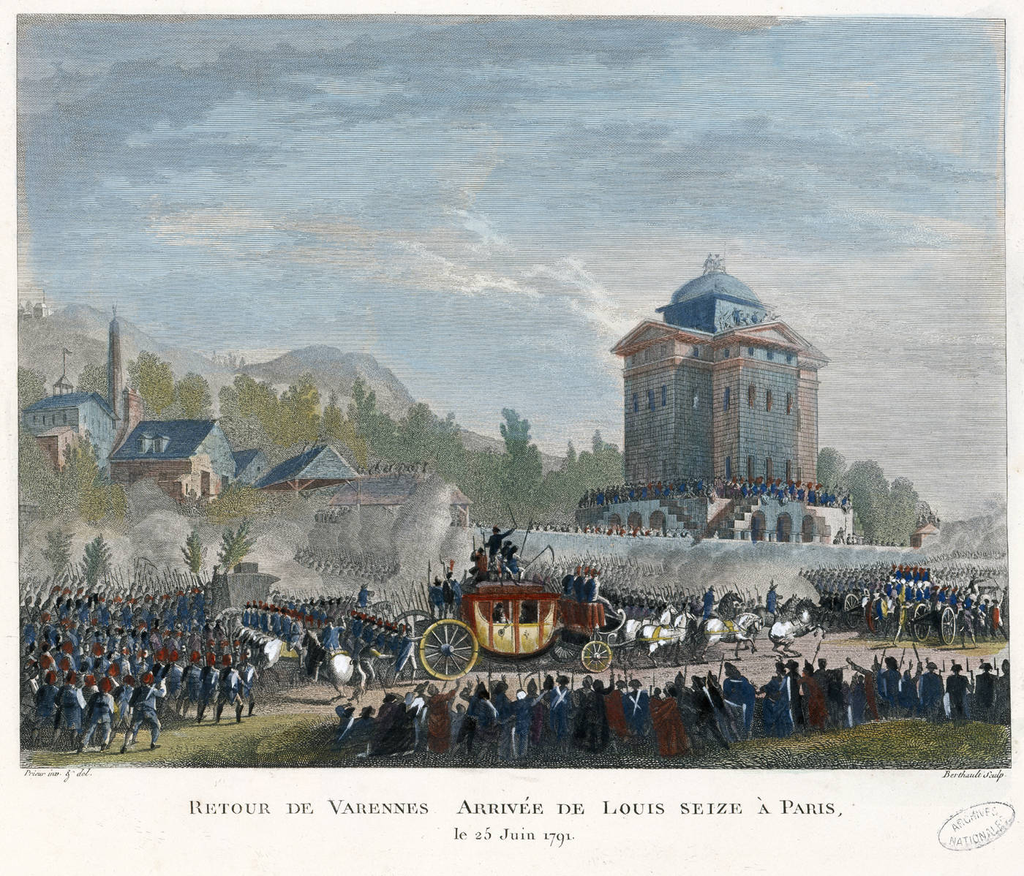 a not so triumphant return
Declaration of Pillnitz
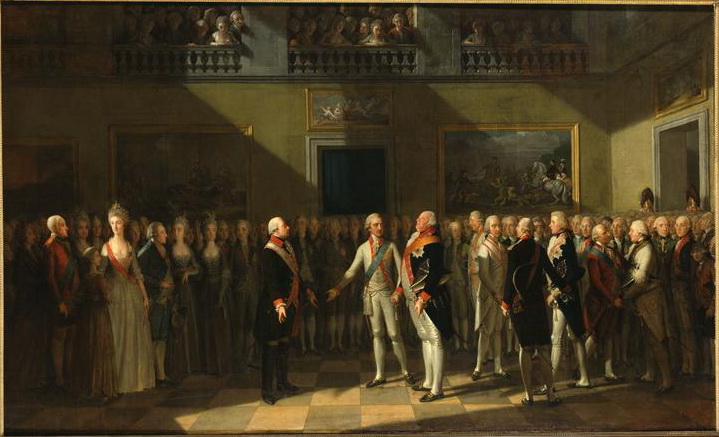 1791
Prussia and Austria* pledge to declare war with France if Louis XVI is threatened.
*	Austria’s pledge conditional on all powers (i.e., Britain) entering the war.
The meeting at Pillnitz Castle in 1791. Oil painting by J. H. Schmidt, 1791.
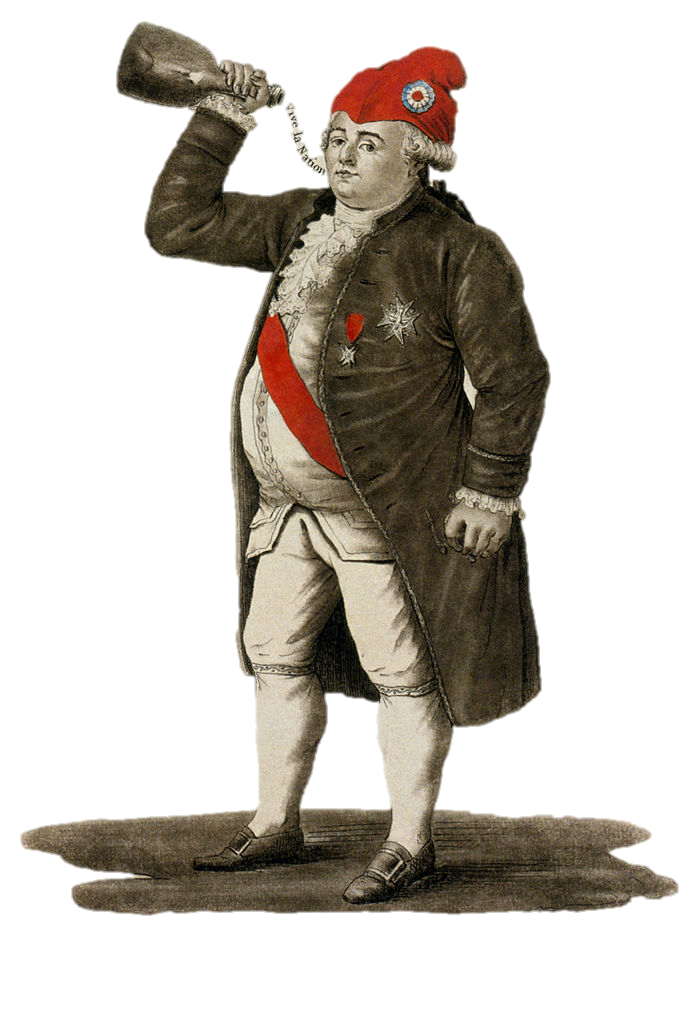 King of
FRANCE
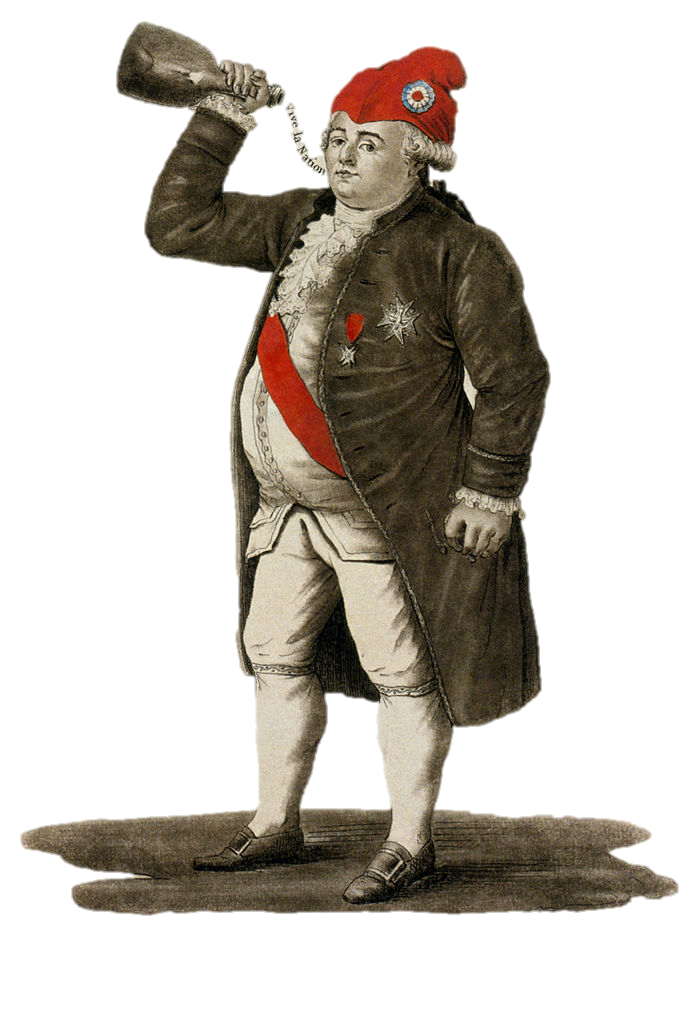 King of
FRANCE
The French
Legislative Assembly
1791-1792
The National Assembly dissolved itself in 1791 and a Legislative Assembly was elected by universal manhood suffrage.

Those who had served in the National Assembly were ineligible to serve in the Legislative Assembly.
Phases of the French Revolution
Jacobin Clubs
Radical Political Faction
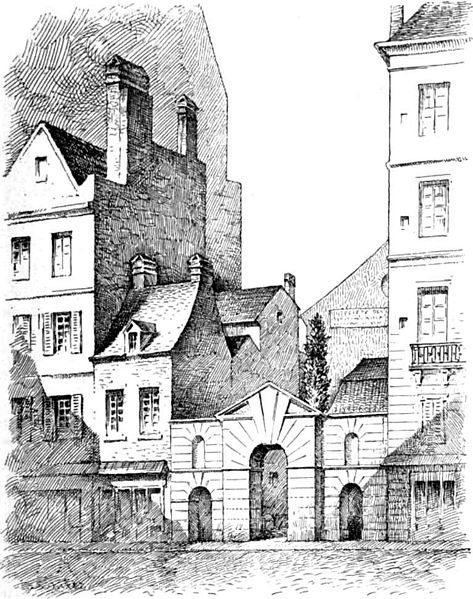 Montagnards
More Radical
Girondins 
Less Radical
REPUBLICANISM(OPPOSITION TO THE MONARCHY)
The door of the Jacobin Club was in the Rue Saint-Honoré, Paris.
Legislative Assembly
1791-1792
Constitutional Monarchists
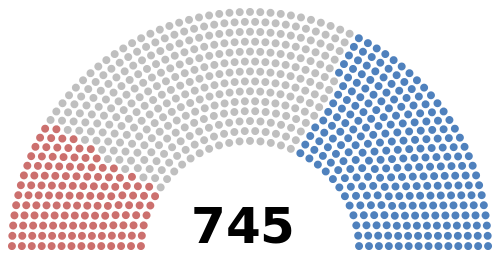 Moderates
Jacobins
“Left Wing”
“Right Wing”
Art Credit: Pixeltoo
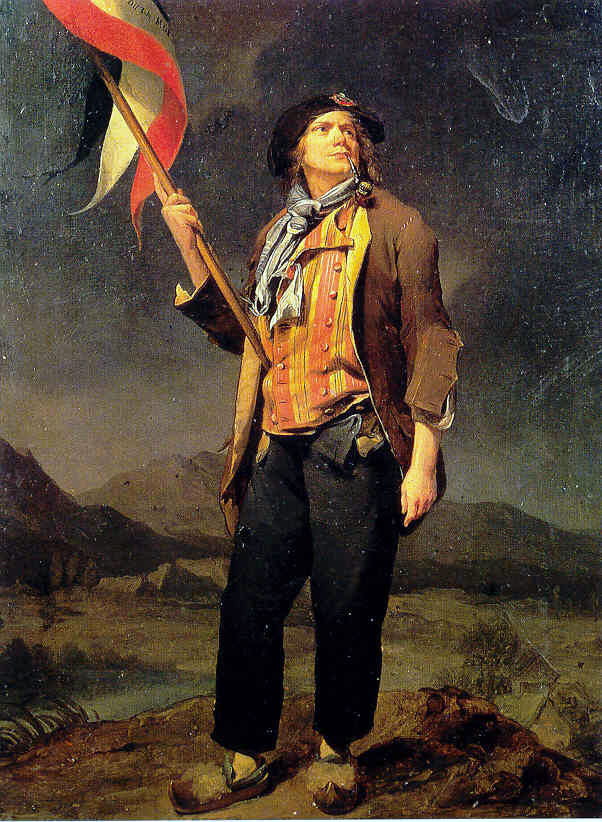 Sans Culottes
“Without Breeches”
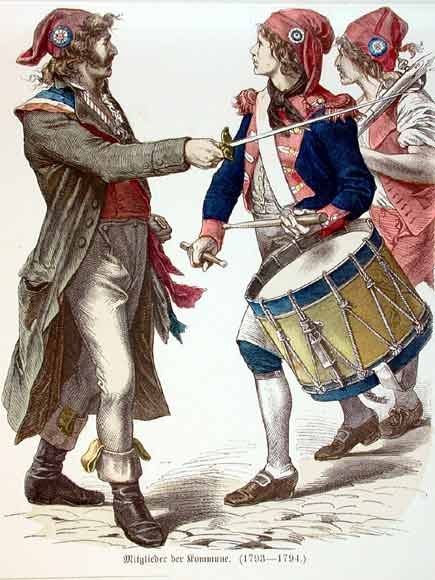 sans-culottes 
(Long Pants)
Working Class
culottes 
(knee breeches)
Aristocratic
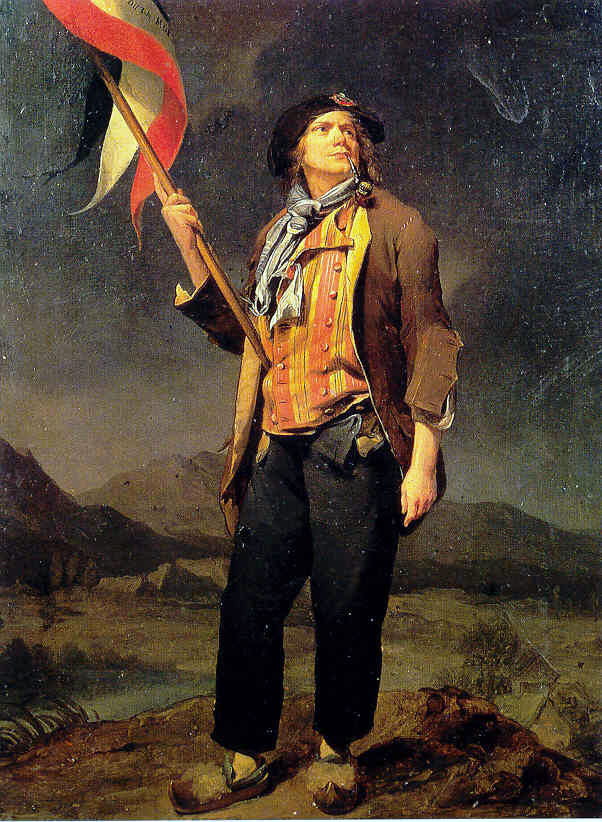 Sans Culottes
“Without Breeches”
The urban working class became a radicalizing force on the French Revolution.
1792
KEY EVENTS
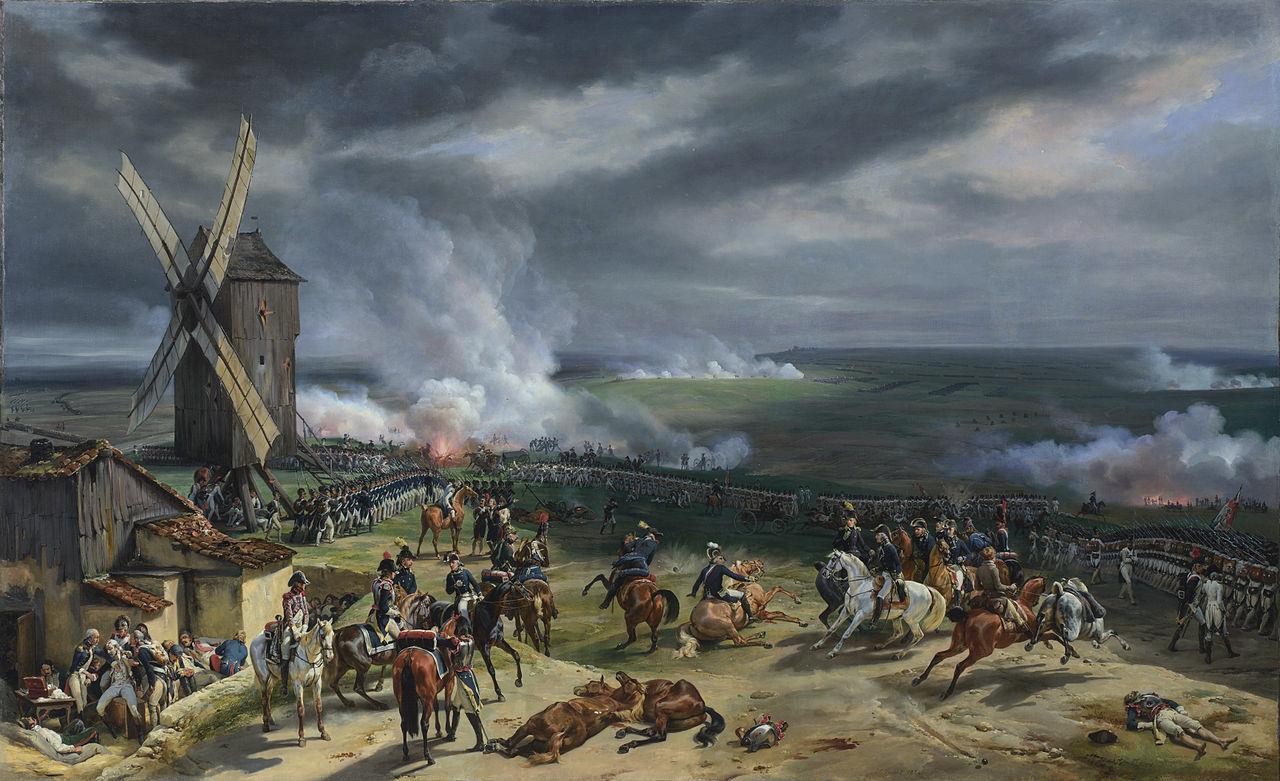 French Revolutionary Wars
1792-1802
Throughout all the chaos that follows, France will be at war with several nations, at once.
Artist’s rendering of the Battle of Valmy (1792)
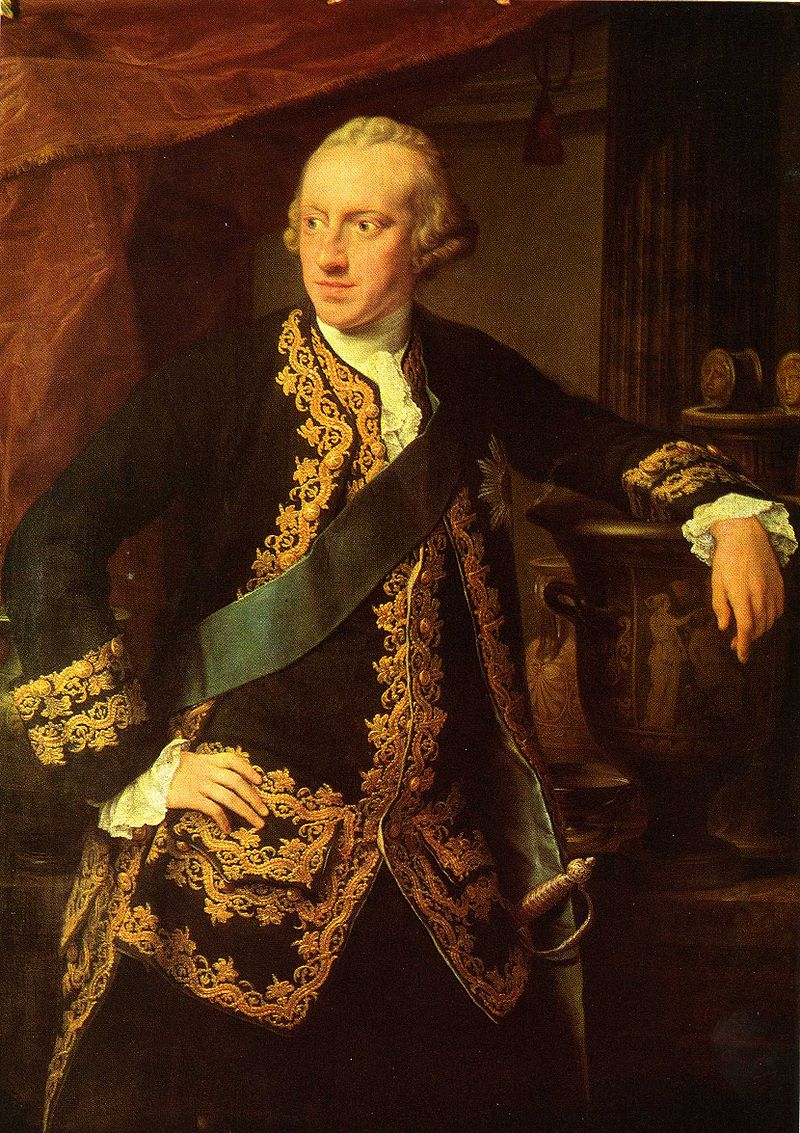 Brunswick Manifesto
Louis will be restored to power.
Those who resist will be treated as rebels.
The Duke of Brunswick
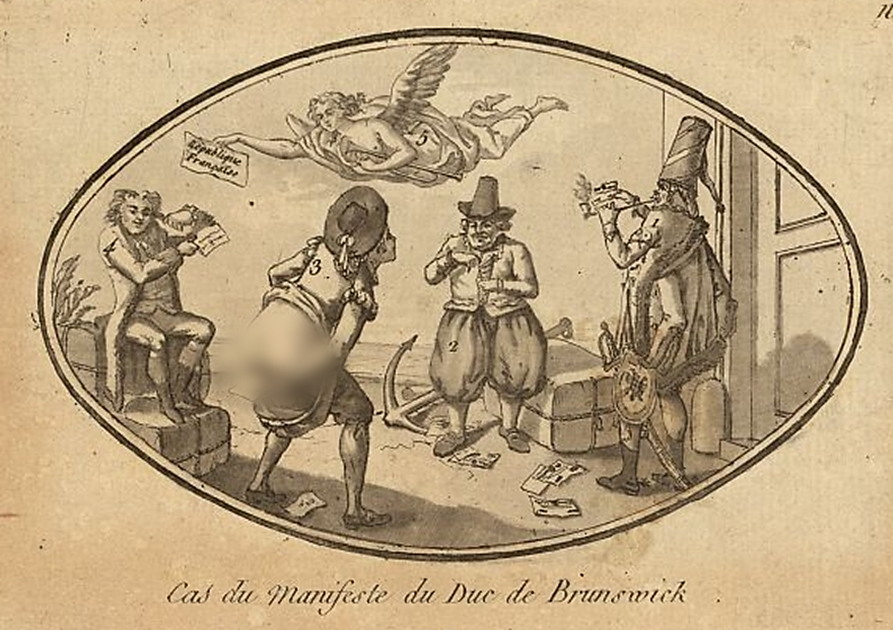 A French Response to the Brunswick Manifesto
The Armies Compared
The Armies Compared
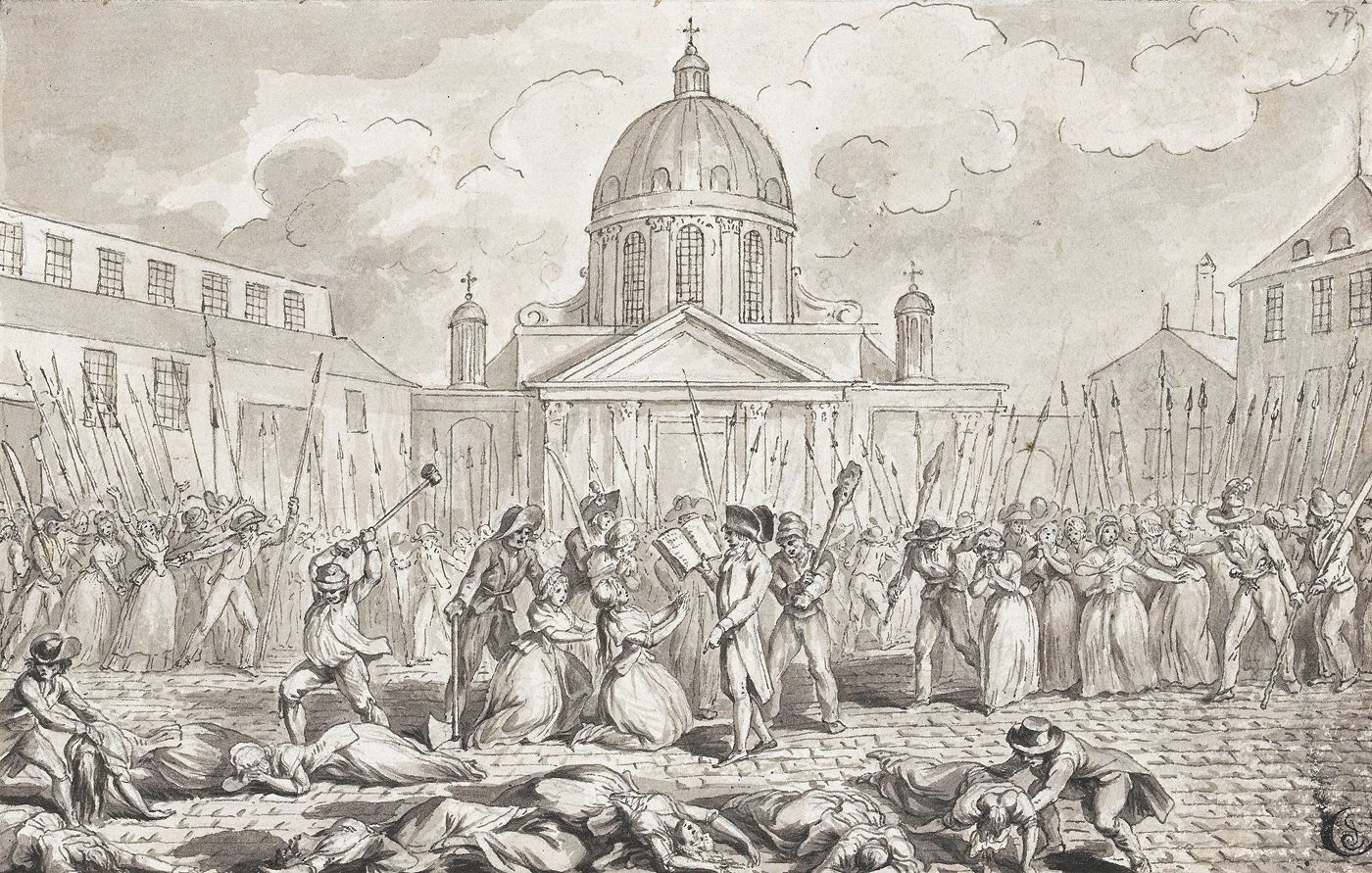 September            Massacres
Mass executions of Parisian political prisoners
Proclamation of the French Republic
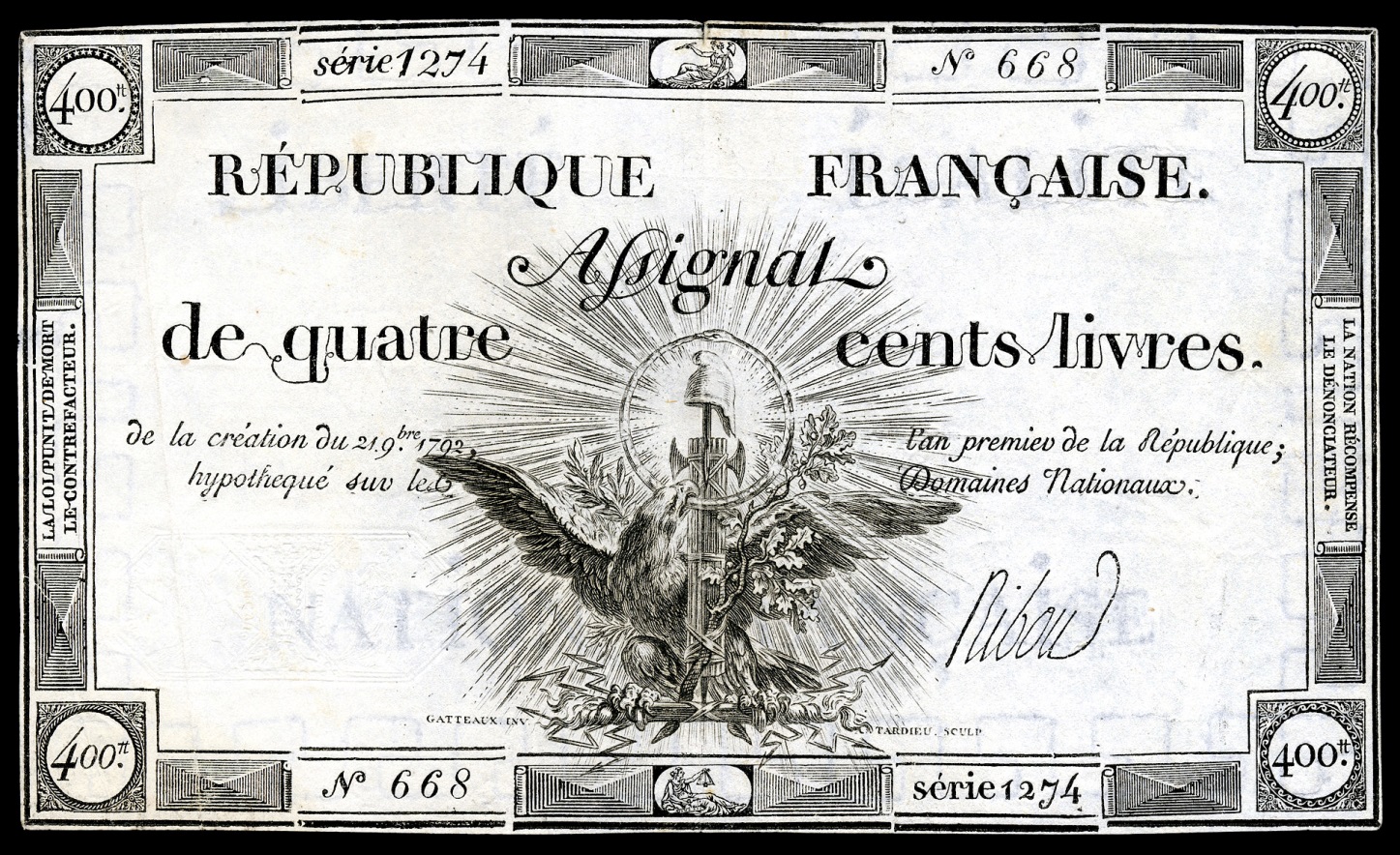 22 September
1792
Assignat from the 1792 issue: 400 livres
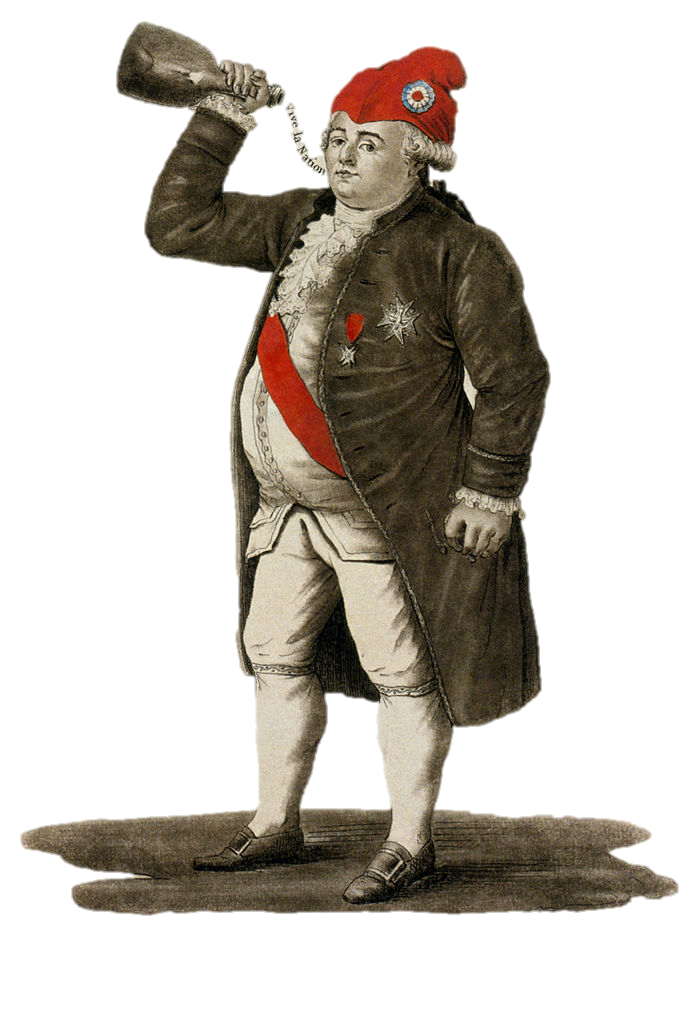 DEPOSED
There is no king in a republic.
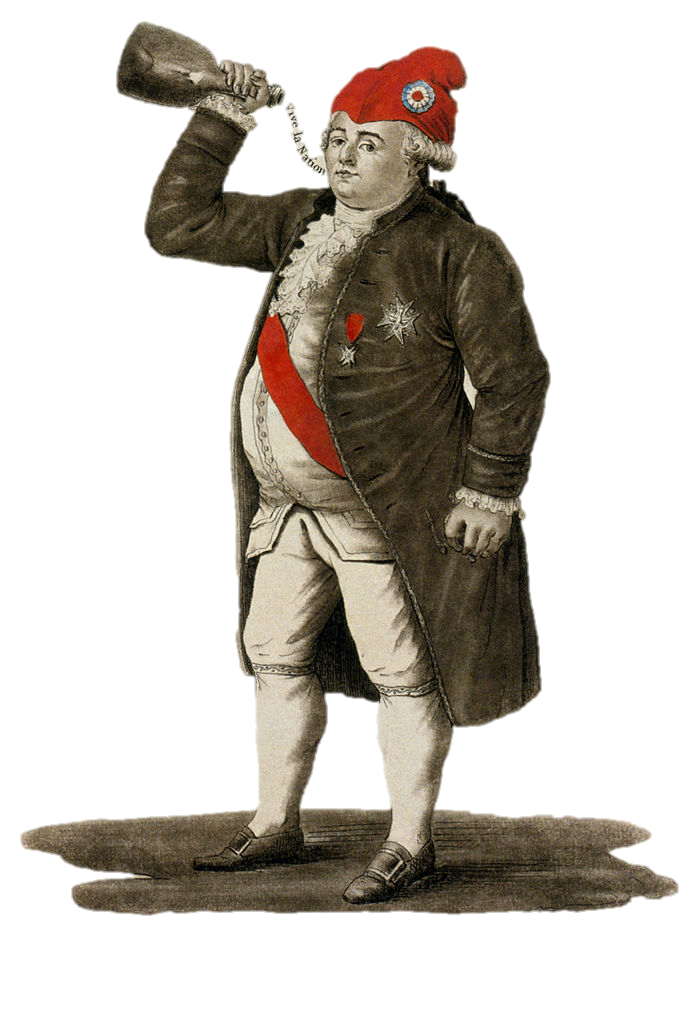 Citizen Louis Capet
The National Convention
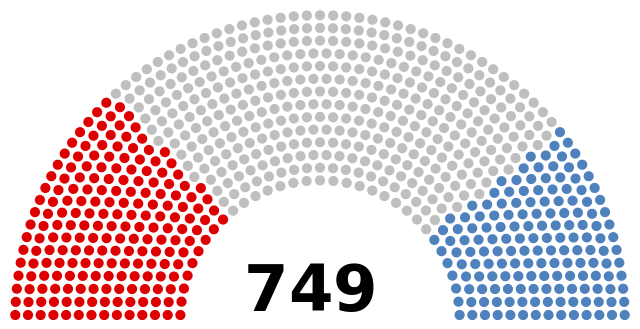 “The Plain”
Montagnards
Girondins
Jacobin factions dominate.
Art Credit: Pixeltoo
Trial of Louis XVI
1792-1793
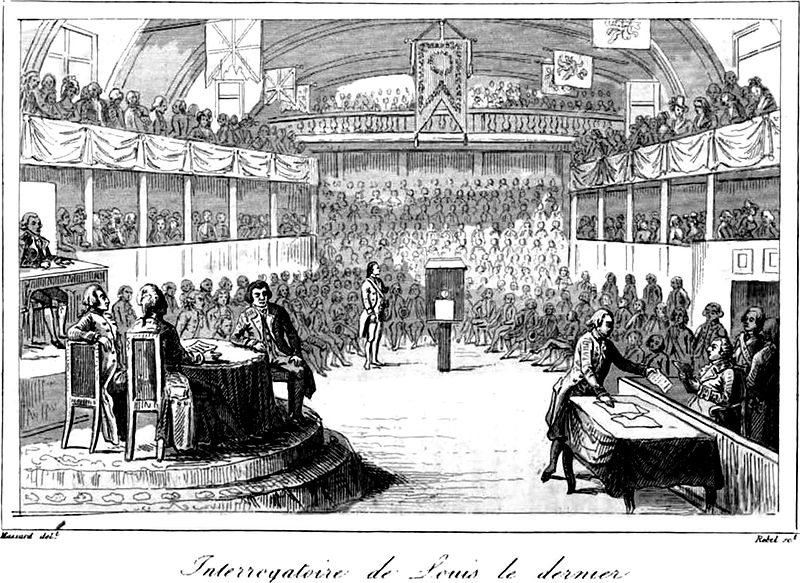 TREASON
33 Charges
Competing Factions
Competing Factions
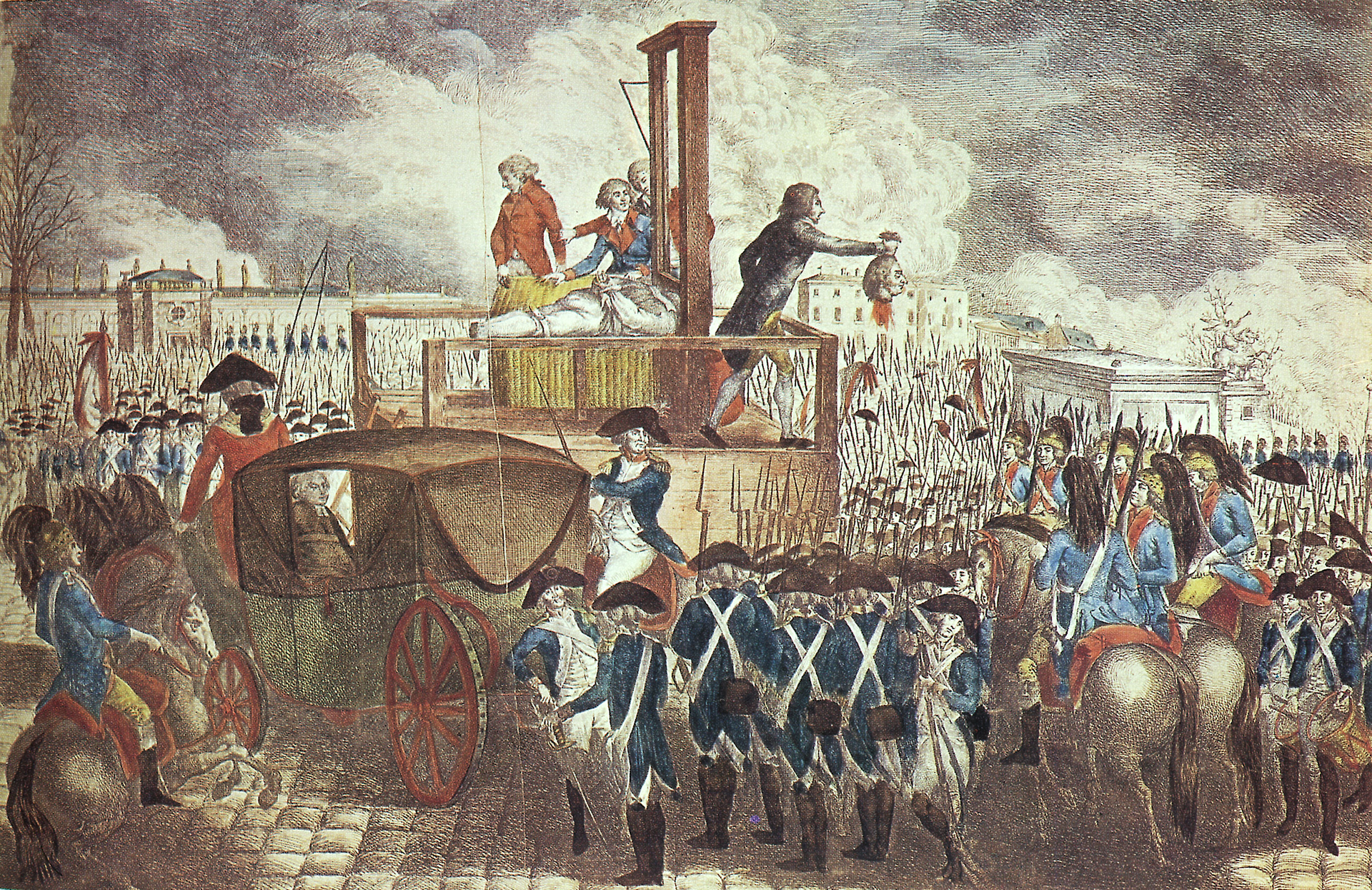 EXECUTED
January, 1793
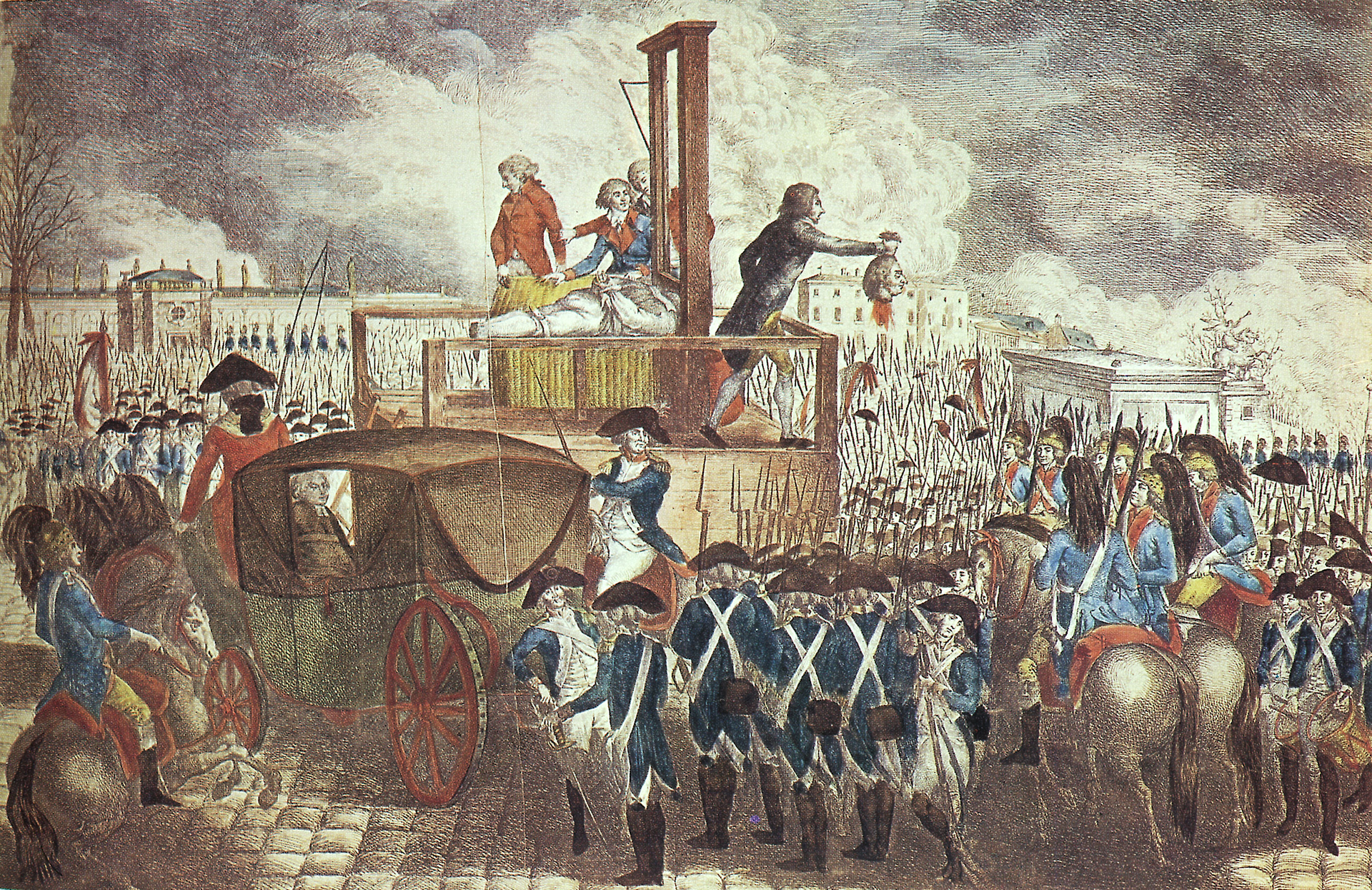 GUILLOTINE
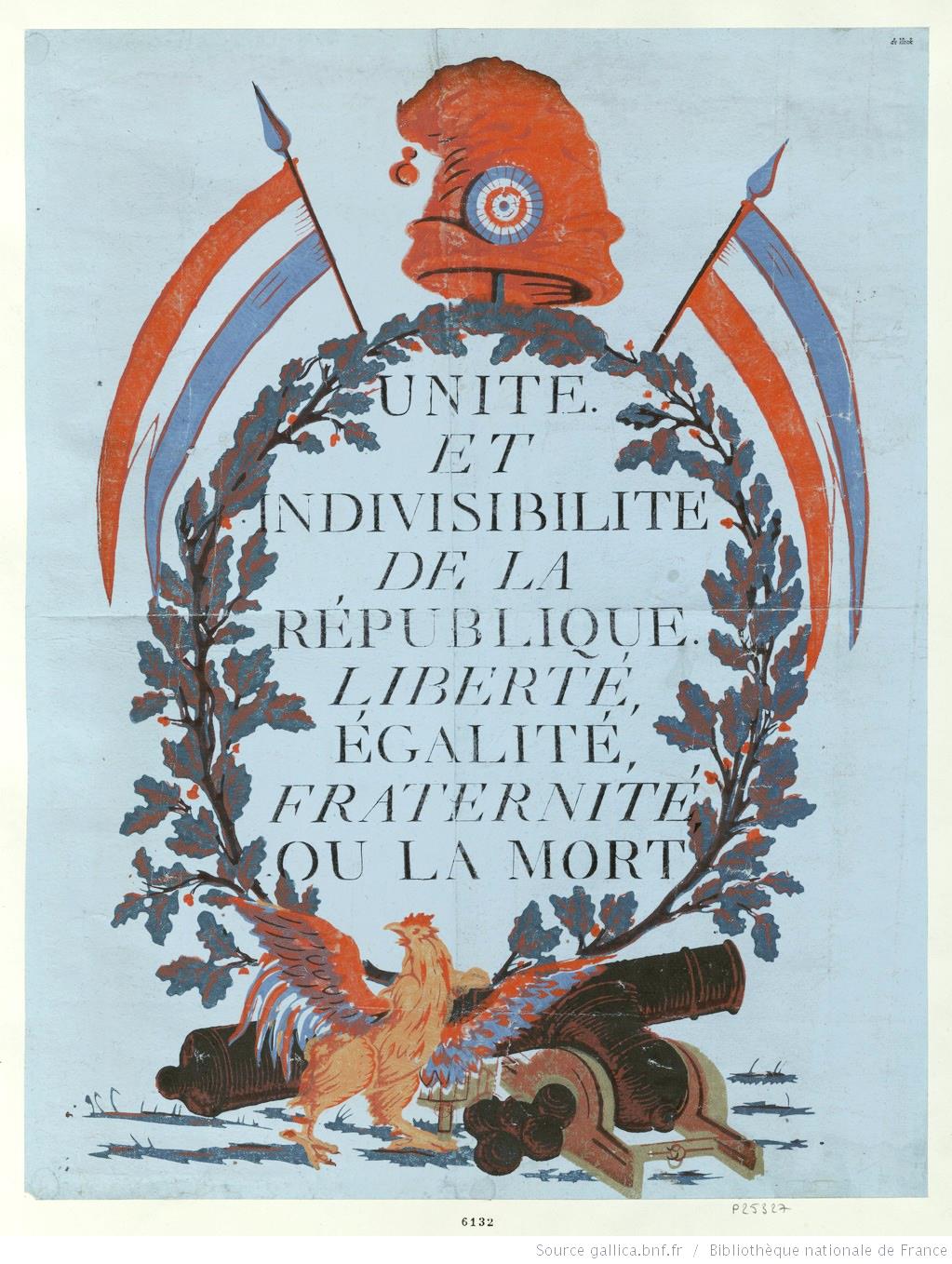 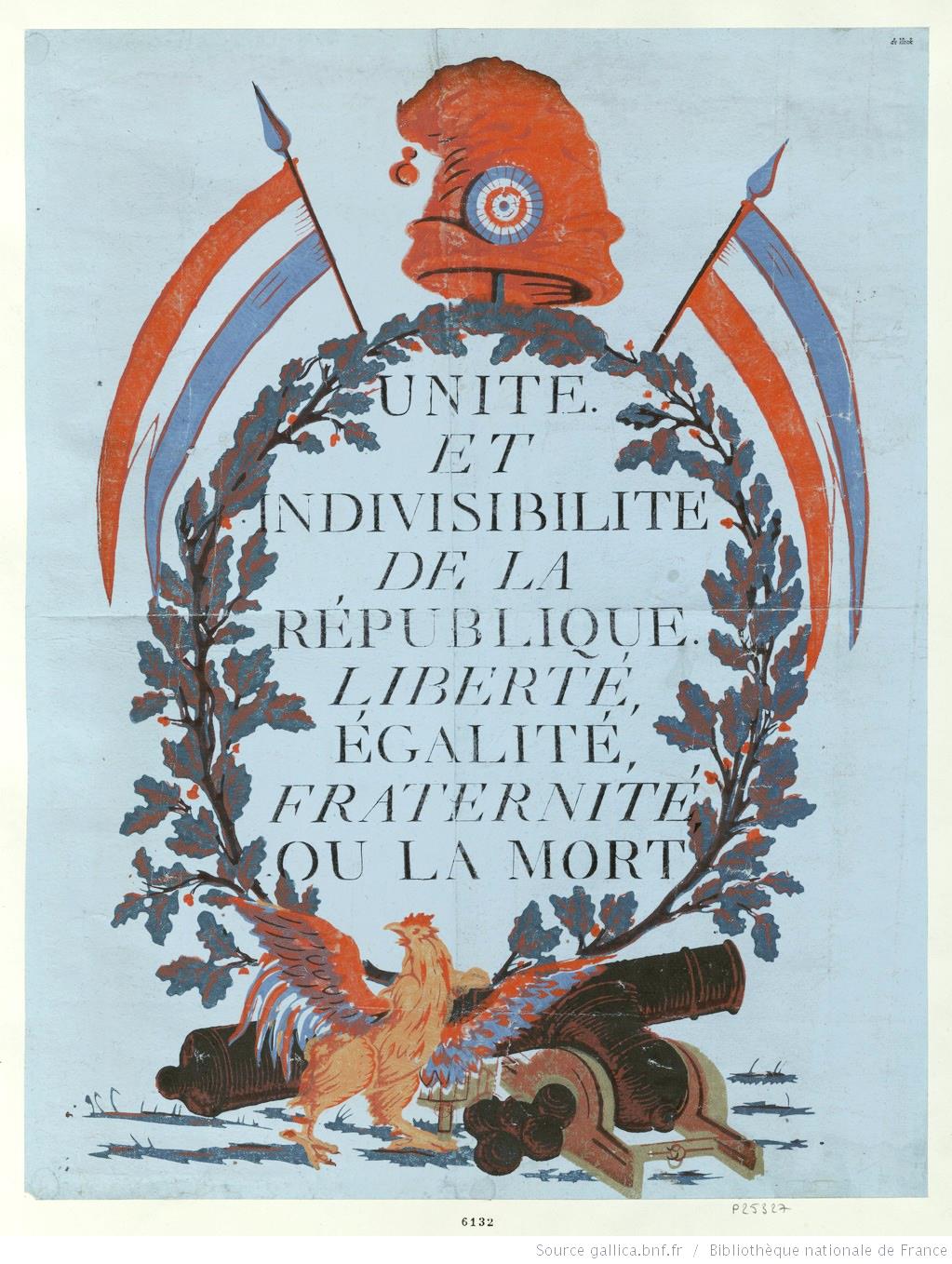 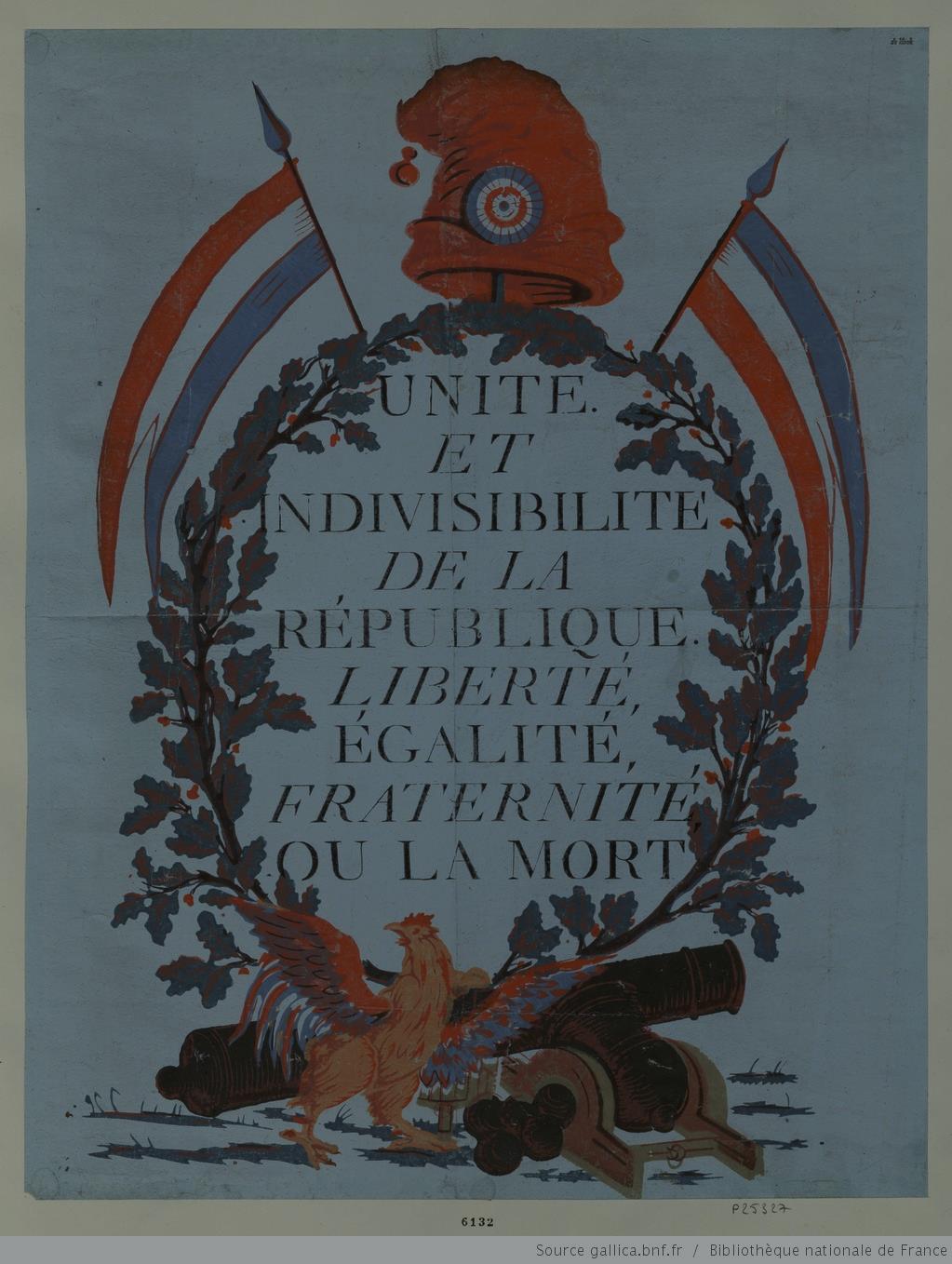 Republican Symbolism
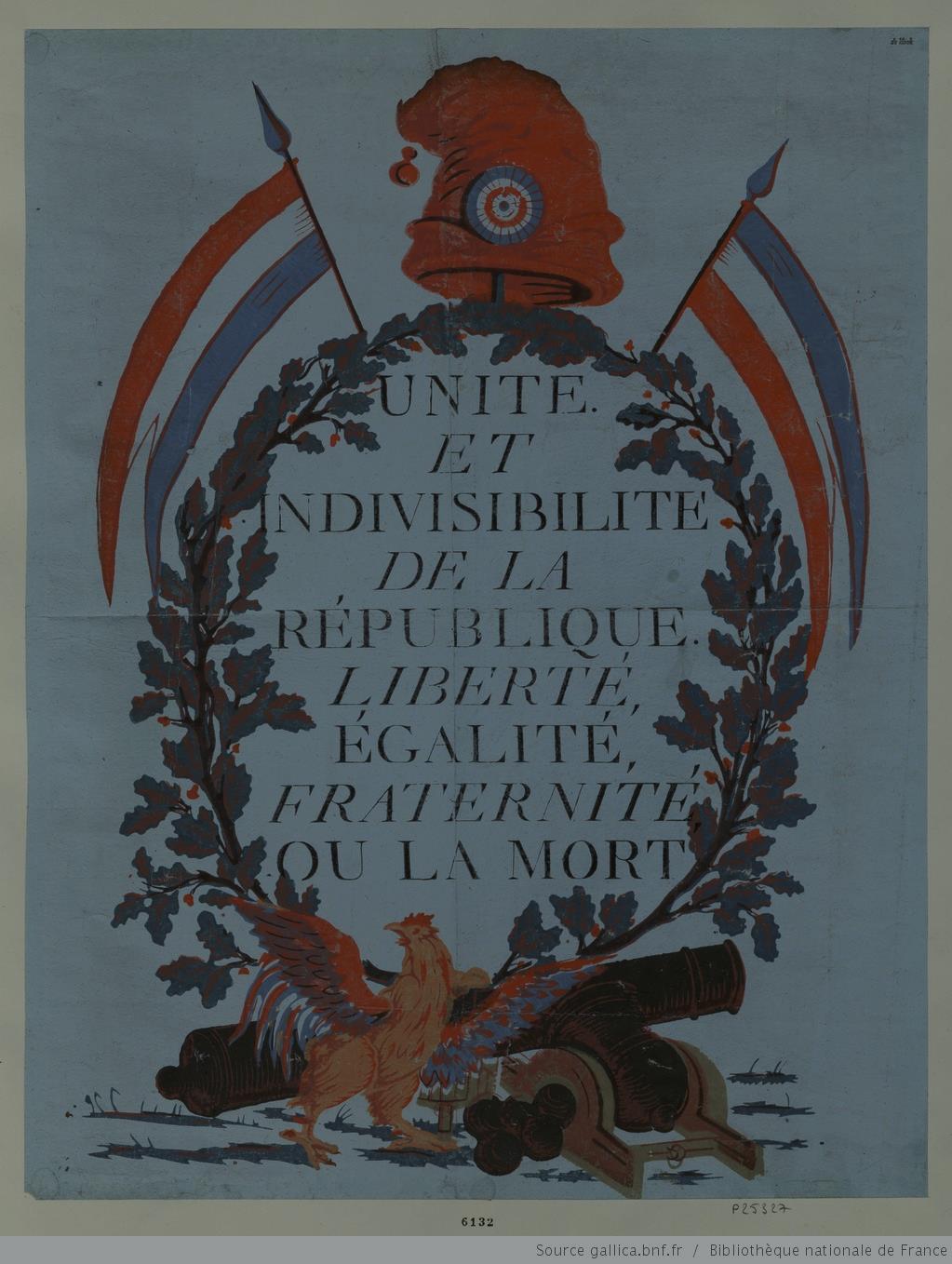 National Motto
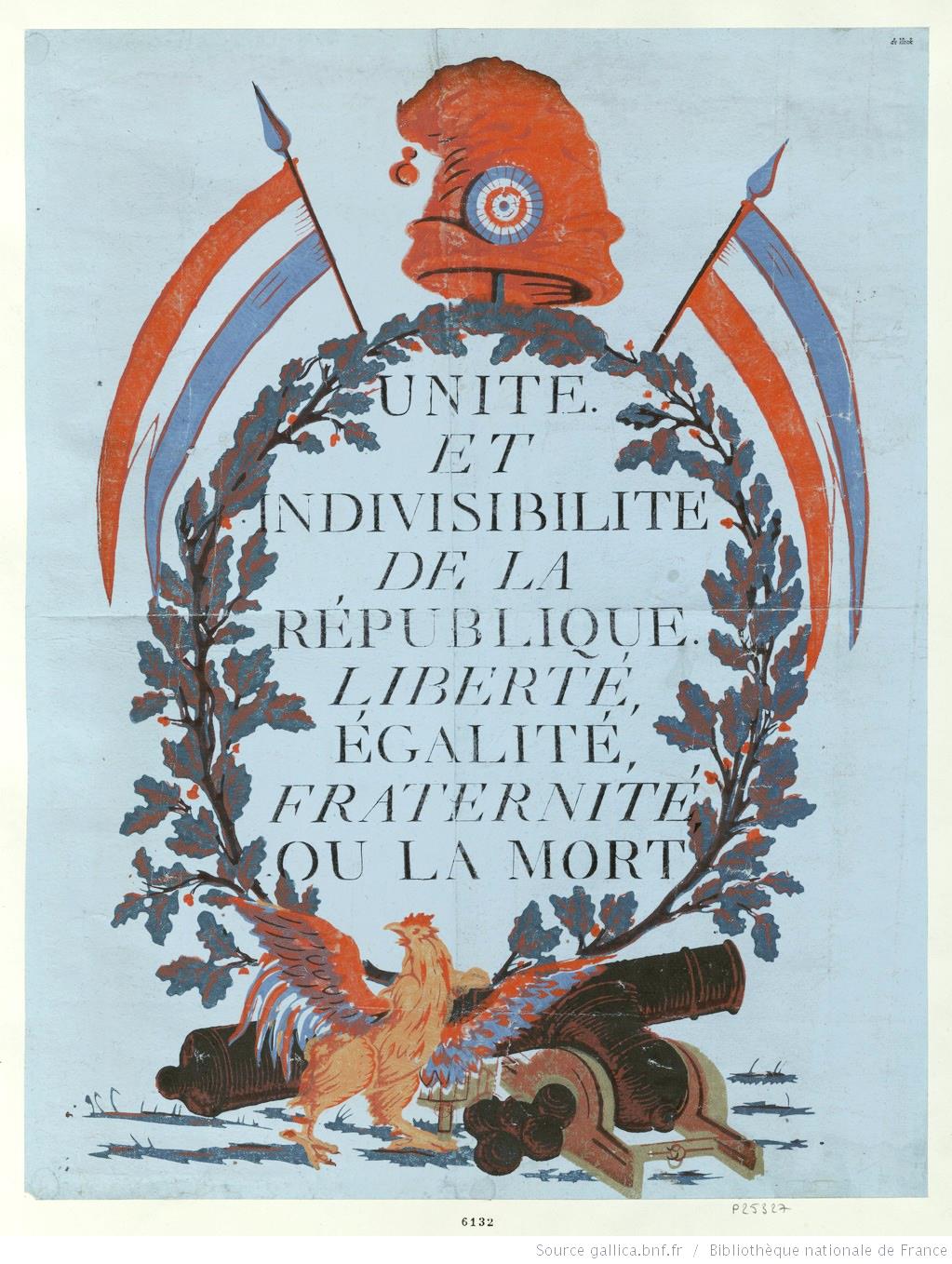 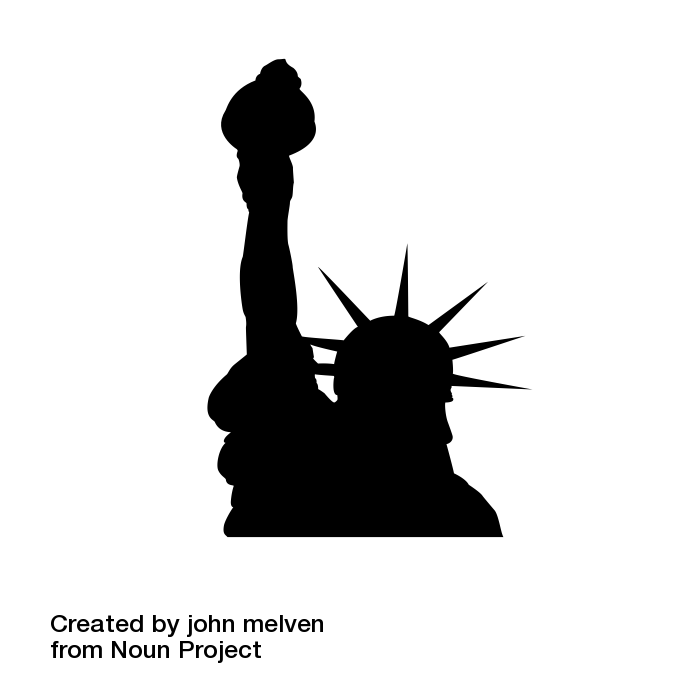 Liberty
Icon by John Melven
The Noun Project
Equality
FRATERNITY
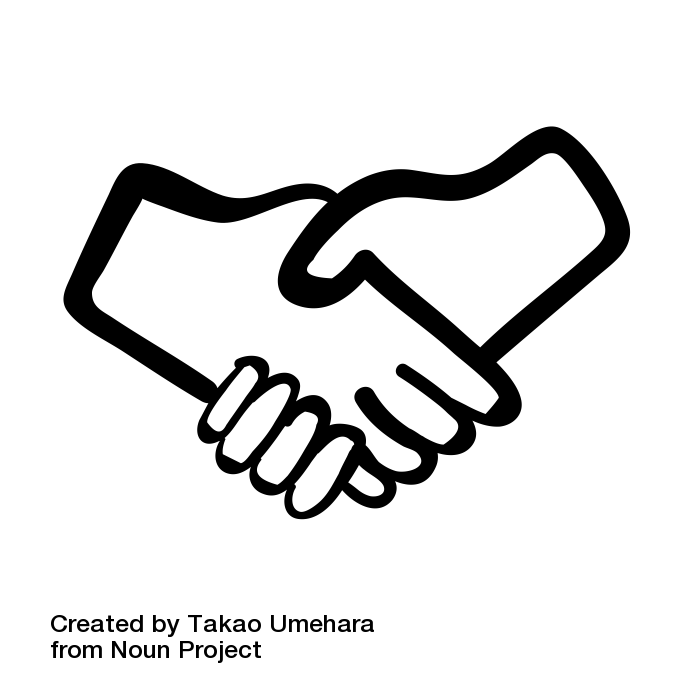 Icon by Takao Umehara
The Noun Project
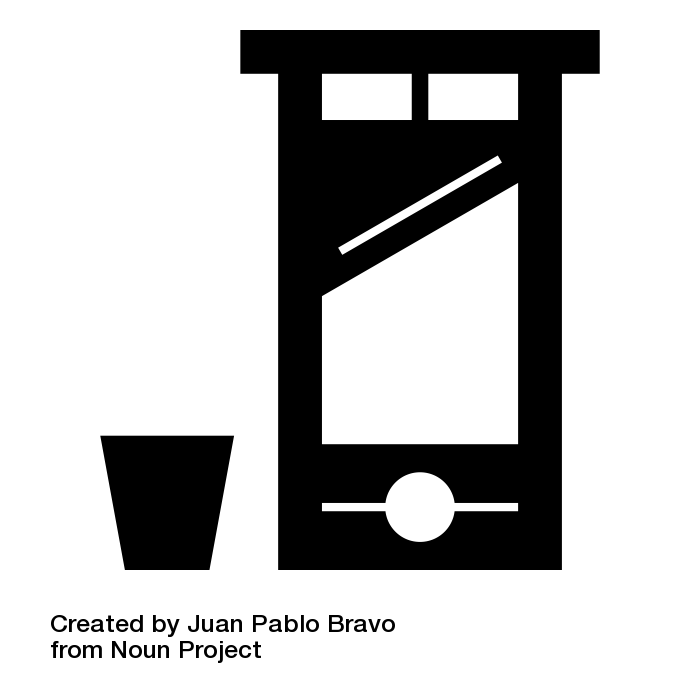 or Death
Icon by Juan Pablo Bravo
The Noun Project
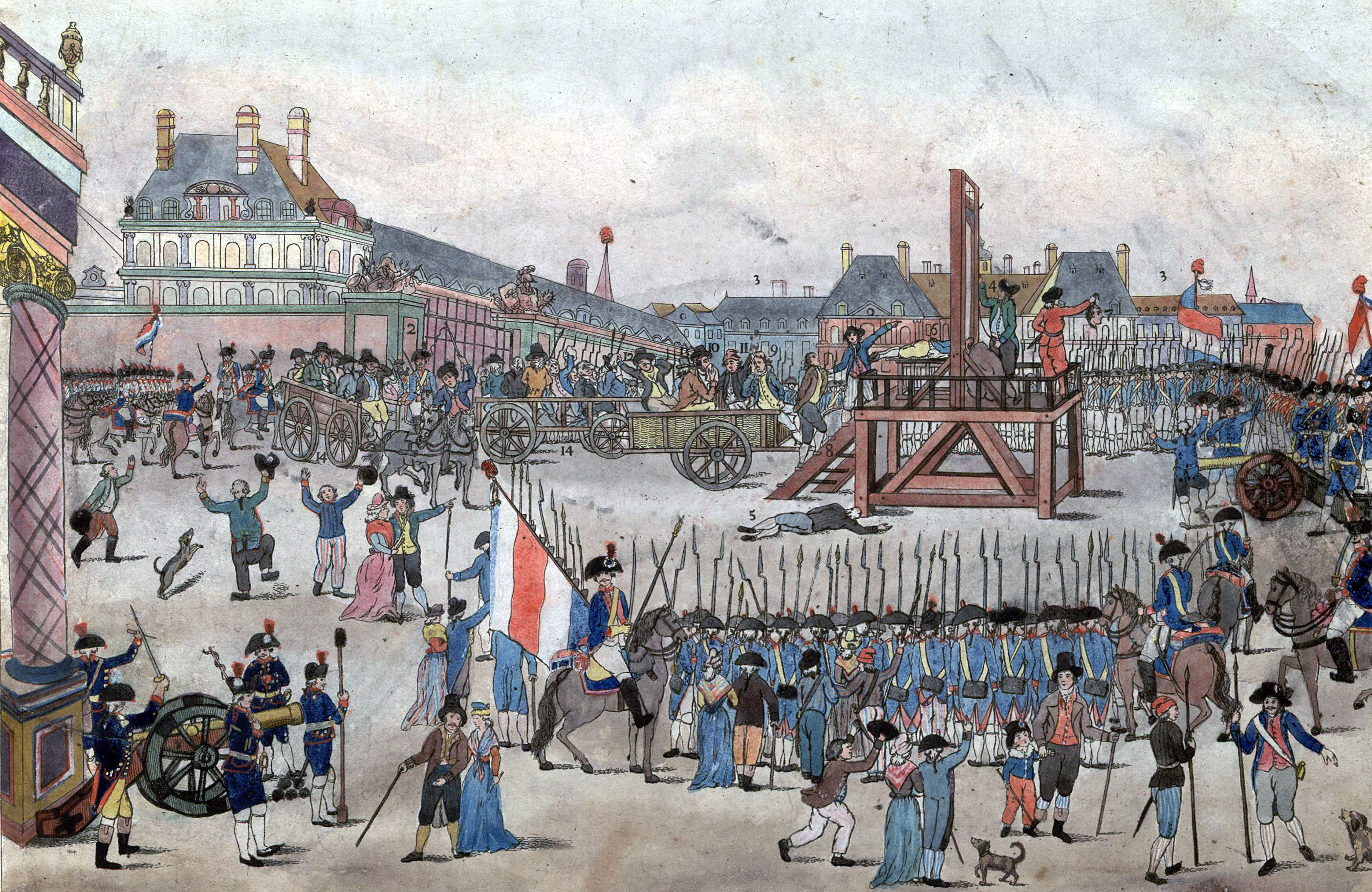 THE REIGN OF TERROR
1793-1794
NEXT UP
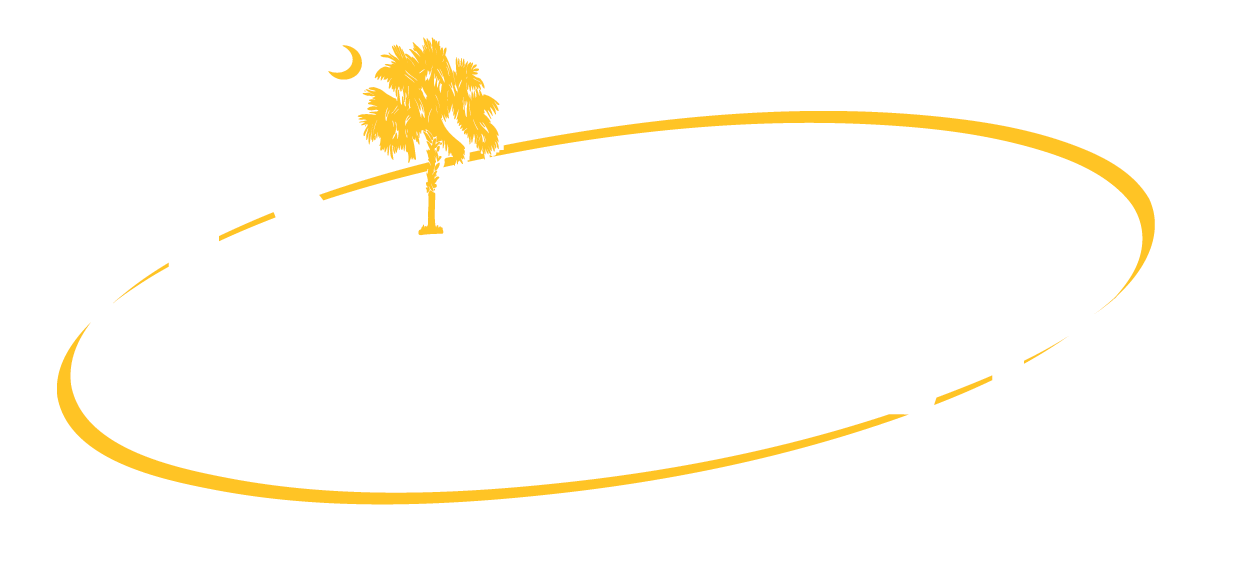 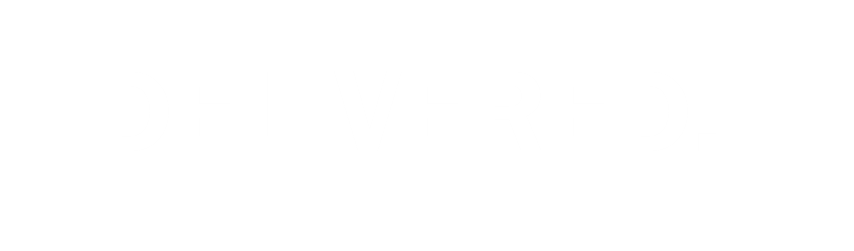 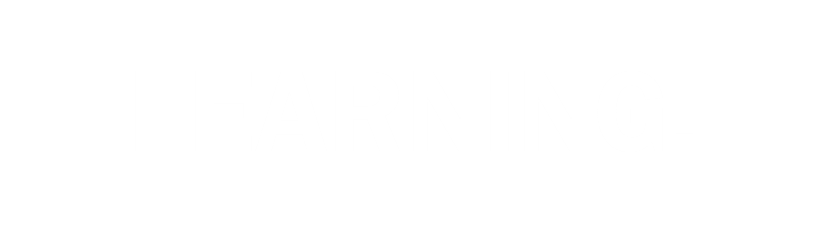 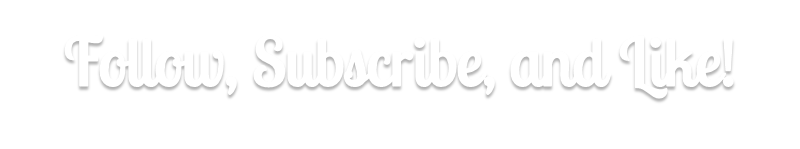 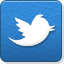 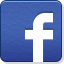 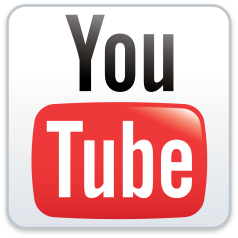